МИНИСТЕРСТВО ОБРАЗОВАНИЯ РМ

П О Р Т Ф О Л И О

Соловьевой Ольги Михайловны                       
 воспитателя МДОУ «Детский сад №91 компенсирующего вида» 
 г. о. Саранск
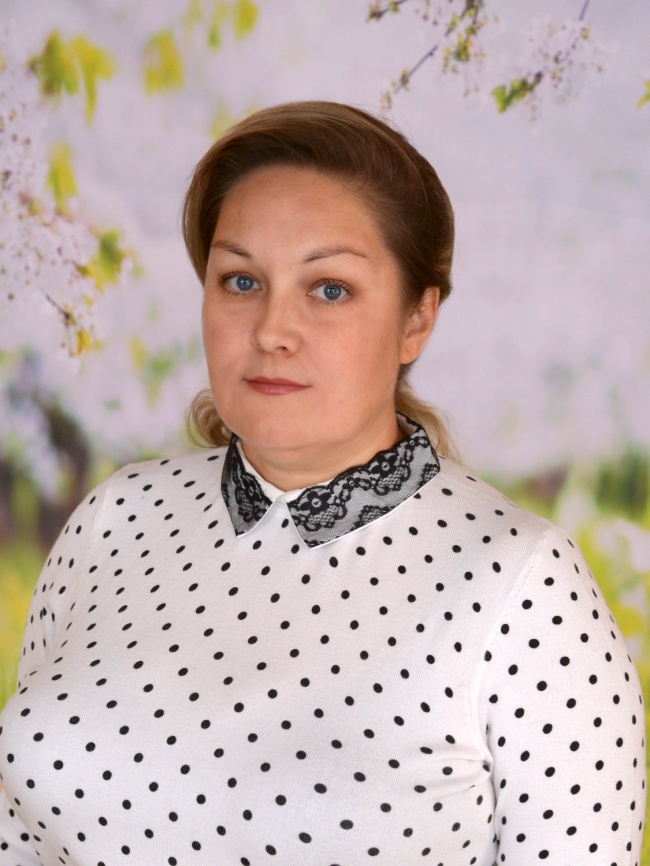 Дата рождения: 13 октября 1976 г. Профессиональное образование:  высшее,                                           
МГПИ им. М. Е. Евсевьева                   Квалификация: «Олигофренопедагогика» с доп. спец. «Психология»                                                                   № диплома: БВС №0450553 от 23.06.1998 г             Общий трудовой стаж: 24 года
Стаж педагогической работы:  24 года
Наличие квалификационной категории: высшая квалификационная категория 
Дата последней аттестации: май, 2018 г.
Представление педагогического опыта
Соловьевой Ольги Михайловны размещено на сайте  МДОУ «Детский сад №91 компенсирующего вида»
https://ds91sar.schoolrm.ru/sveden/employees/11232/177959/
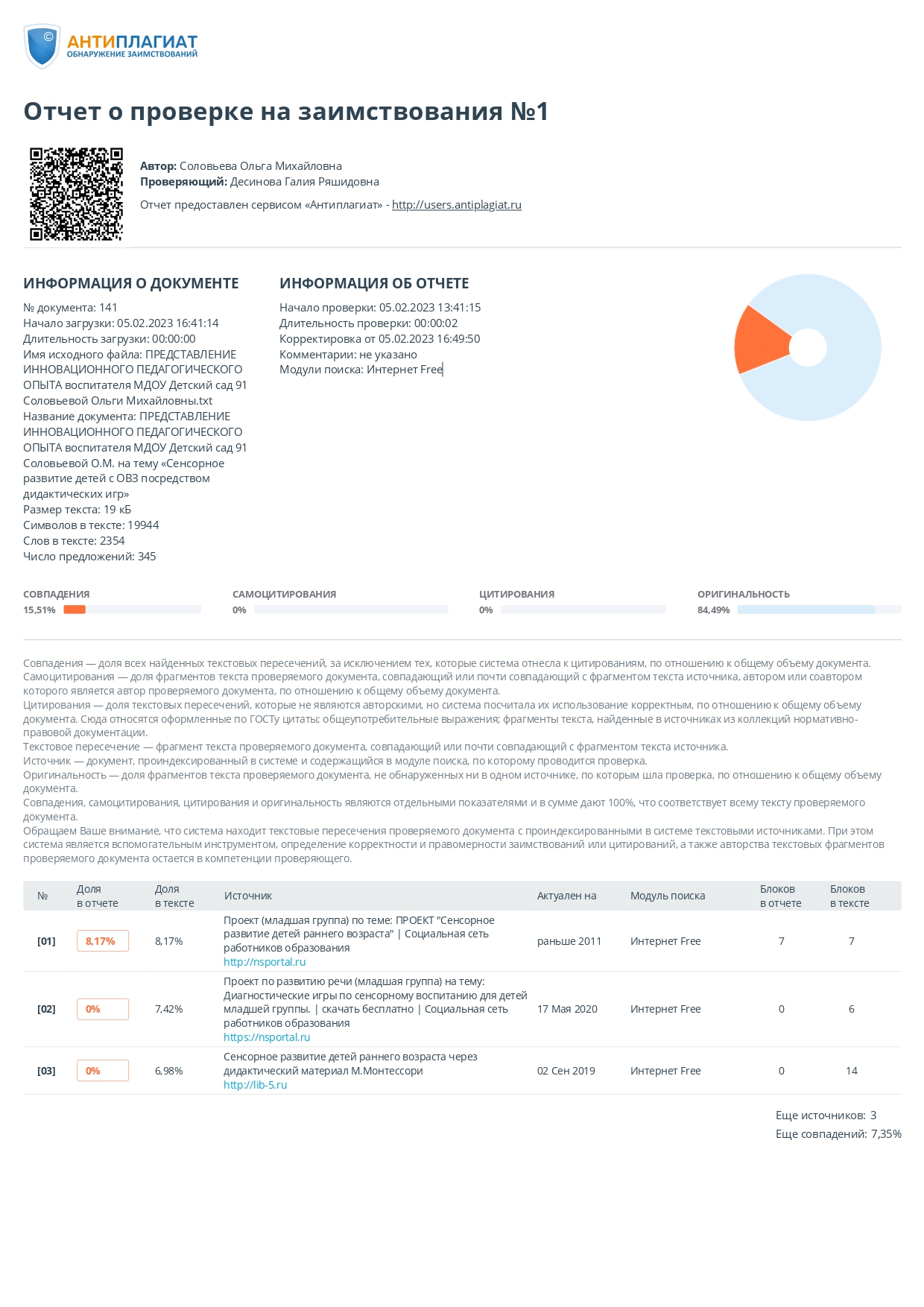 1. Участие в инновационной (экспериментальной) деятельности
«Психолого-педагогическое сопровождение социальной адаптации  дошкольников с умственной отсталостью в условиях интегрированного обучения» 
(приказ №01-02/125 от 27.05.2019 г.Управления образования Администрации городского округа Саранск). 
Срок реализации 5 лет.
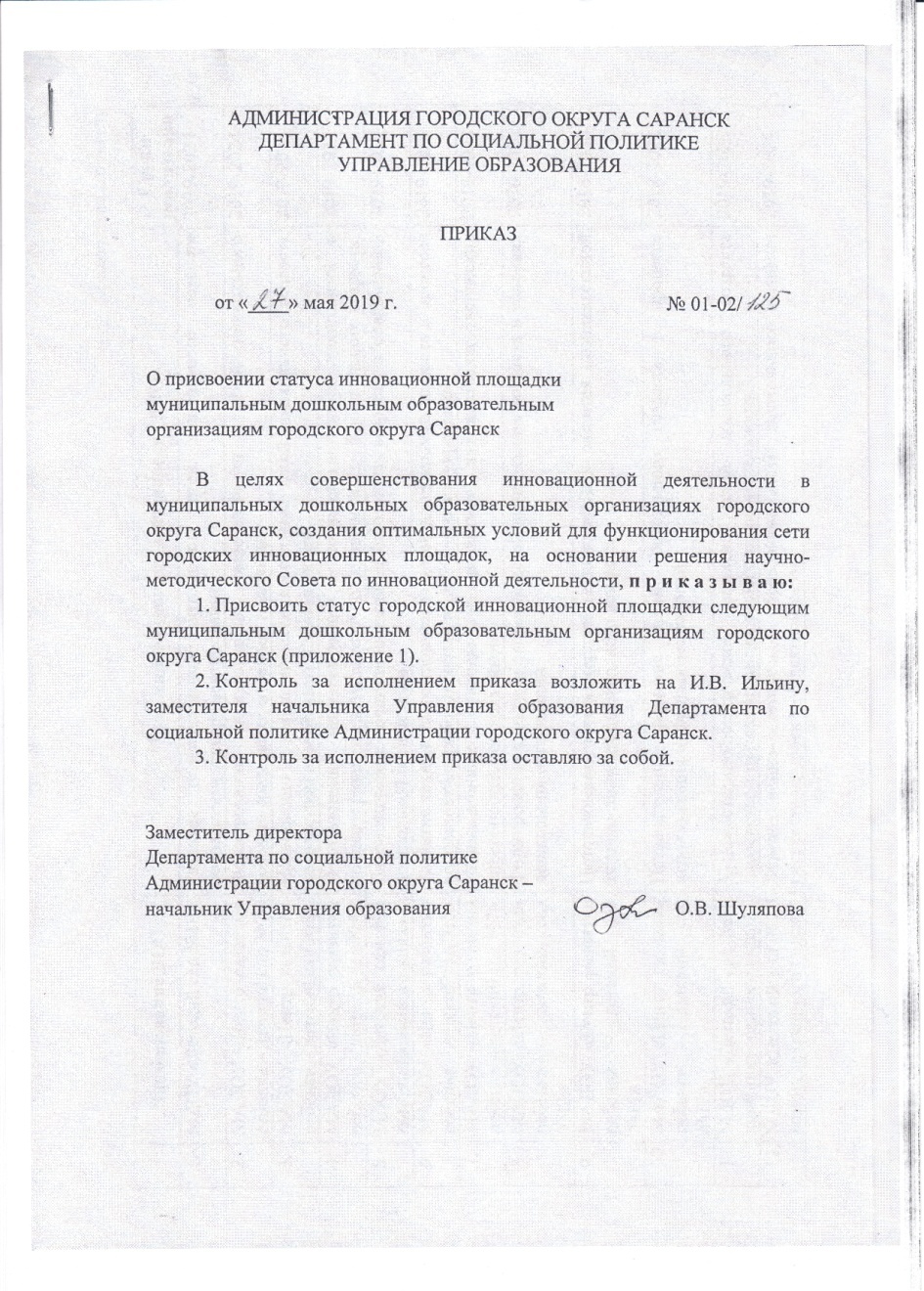 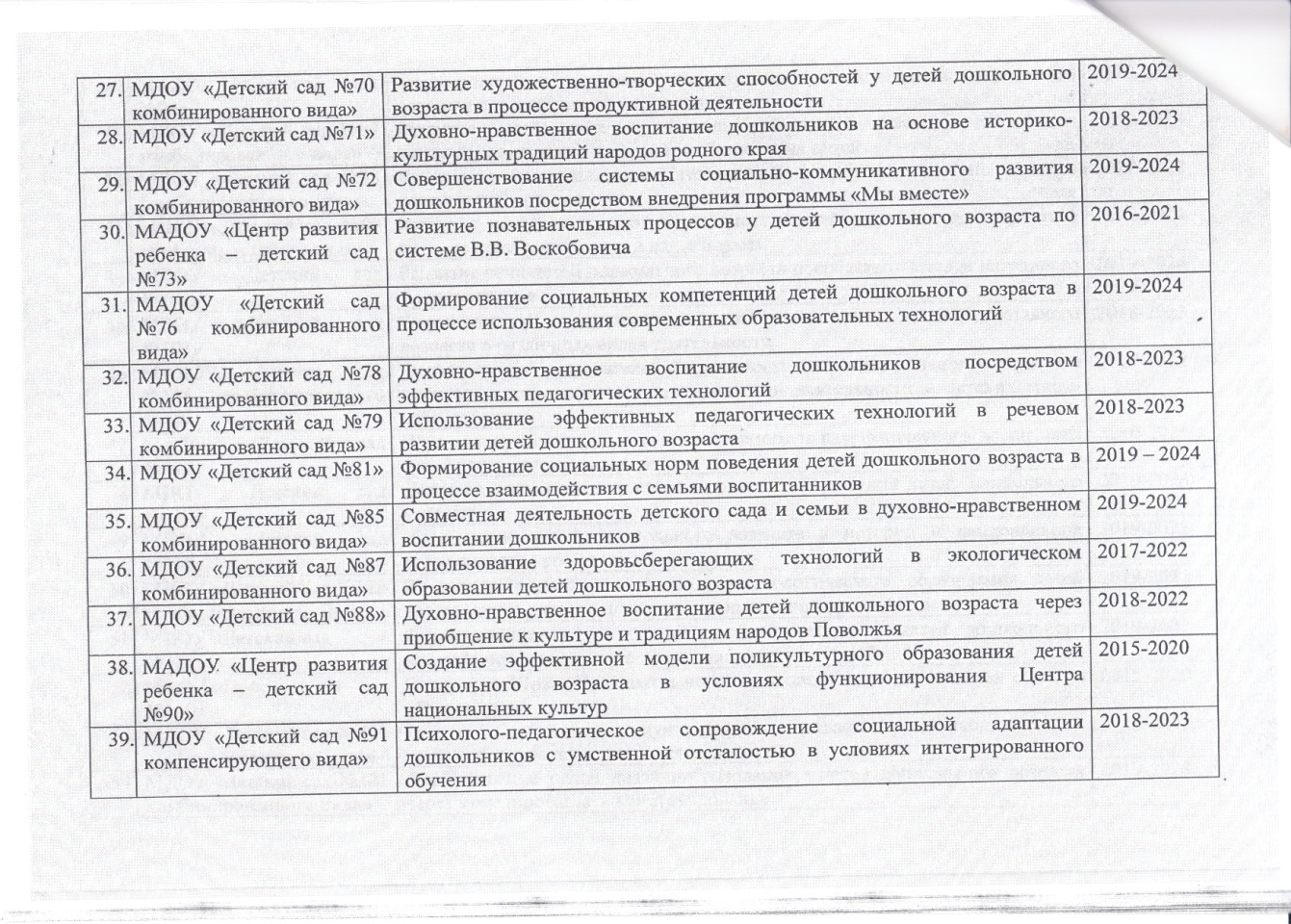 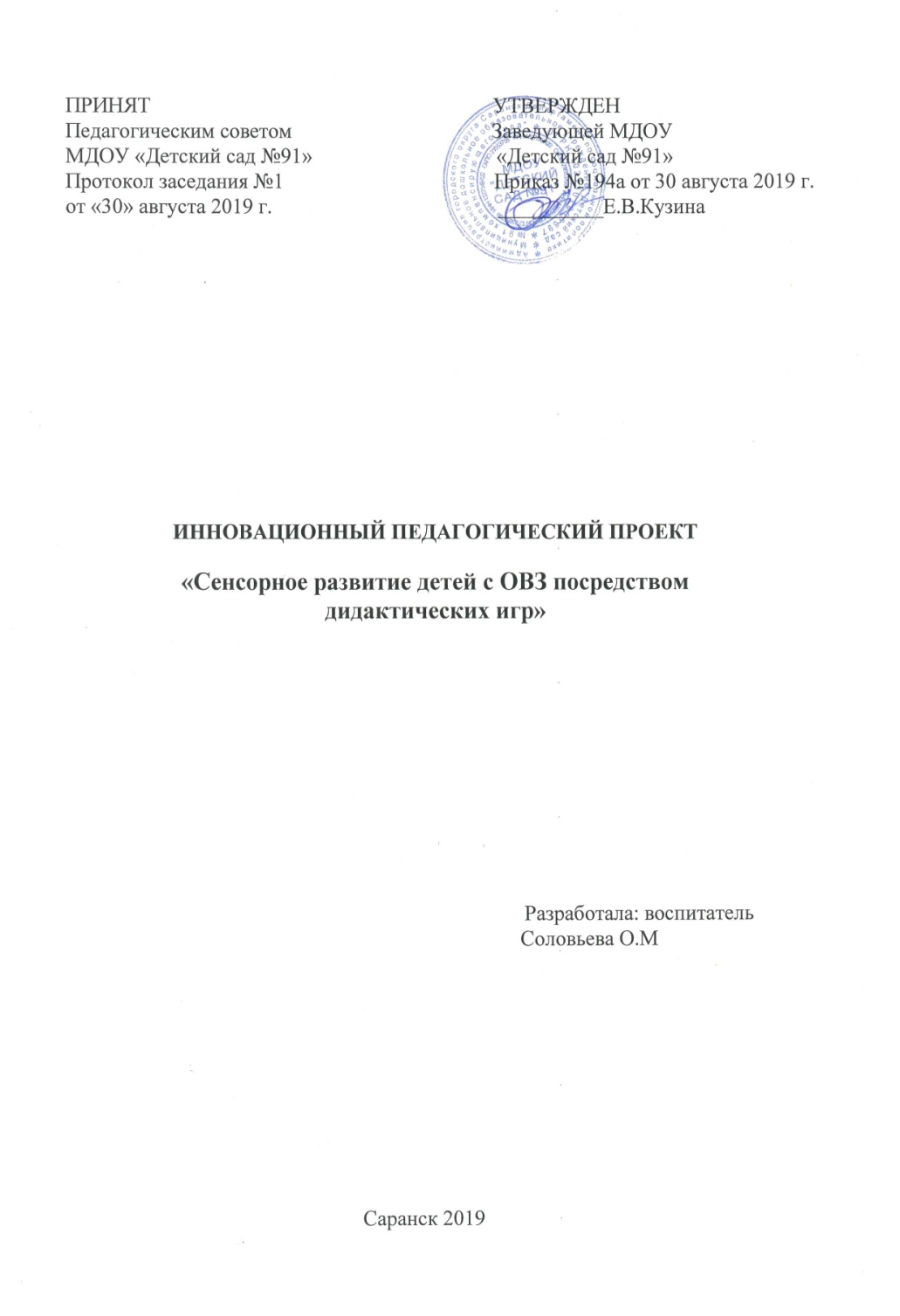 2. Наставничество
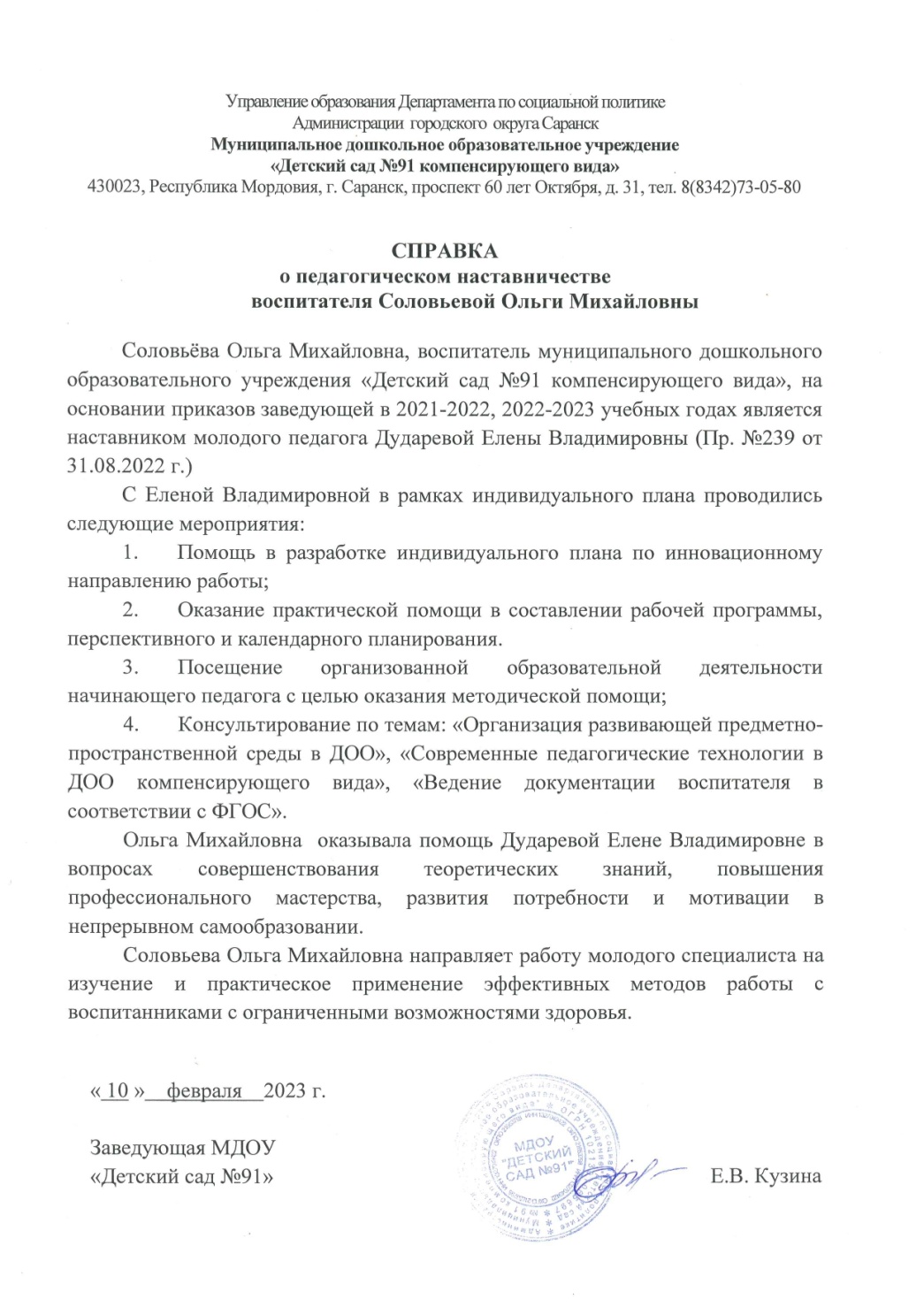 3. Наличие публикаций, включая интернет – публикации.
Интернет-публикация – 1 
Международный уровень – 1
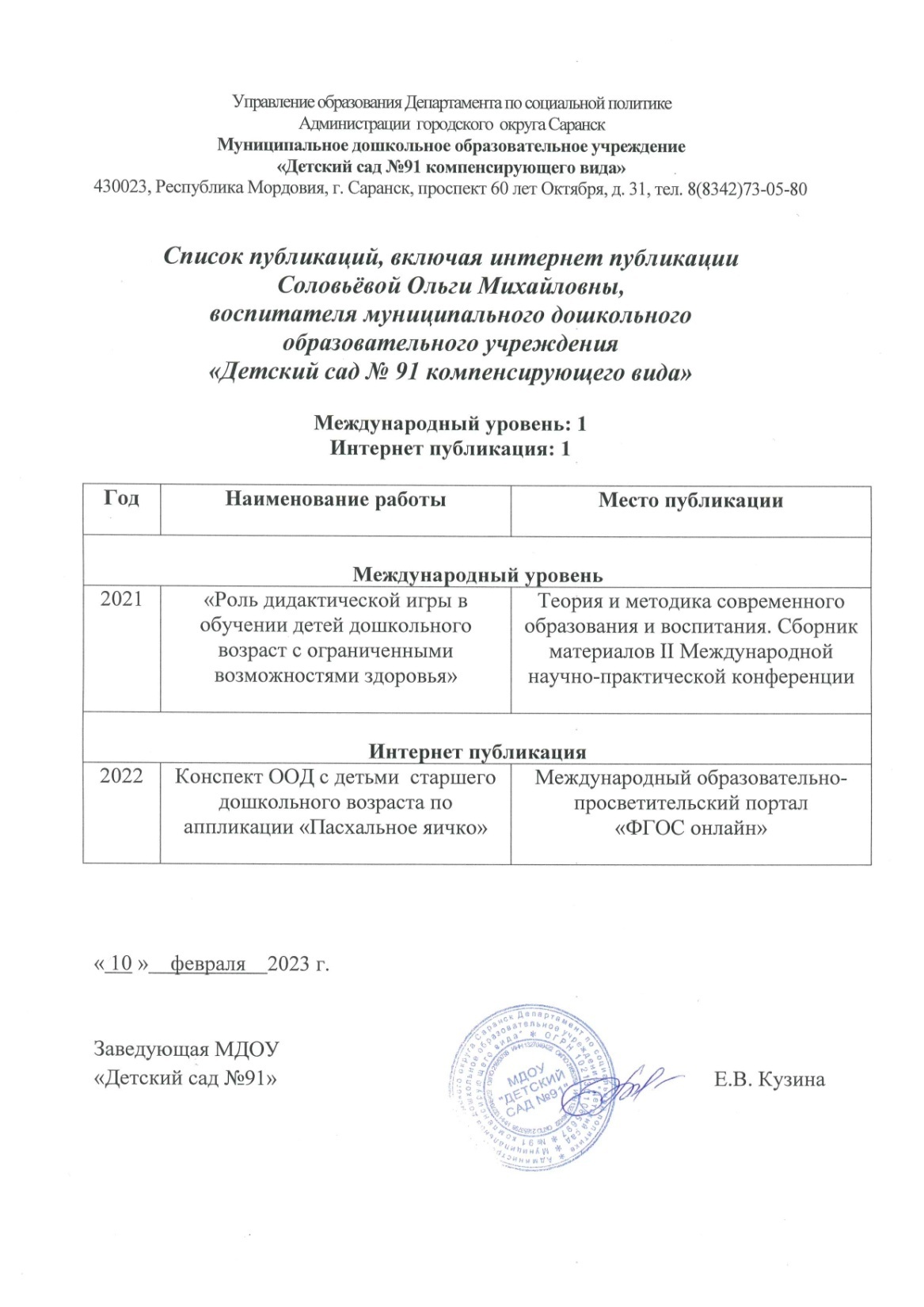 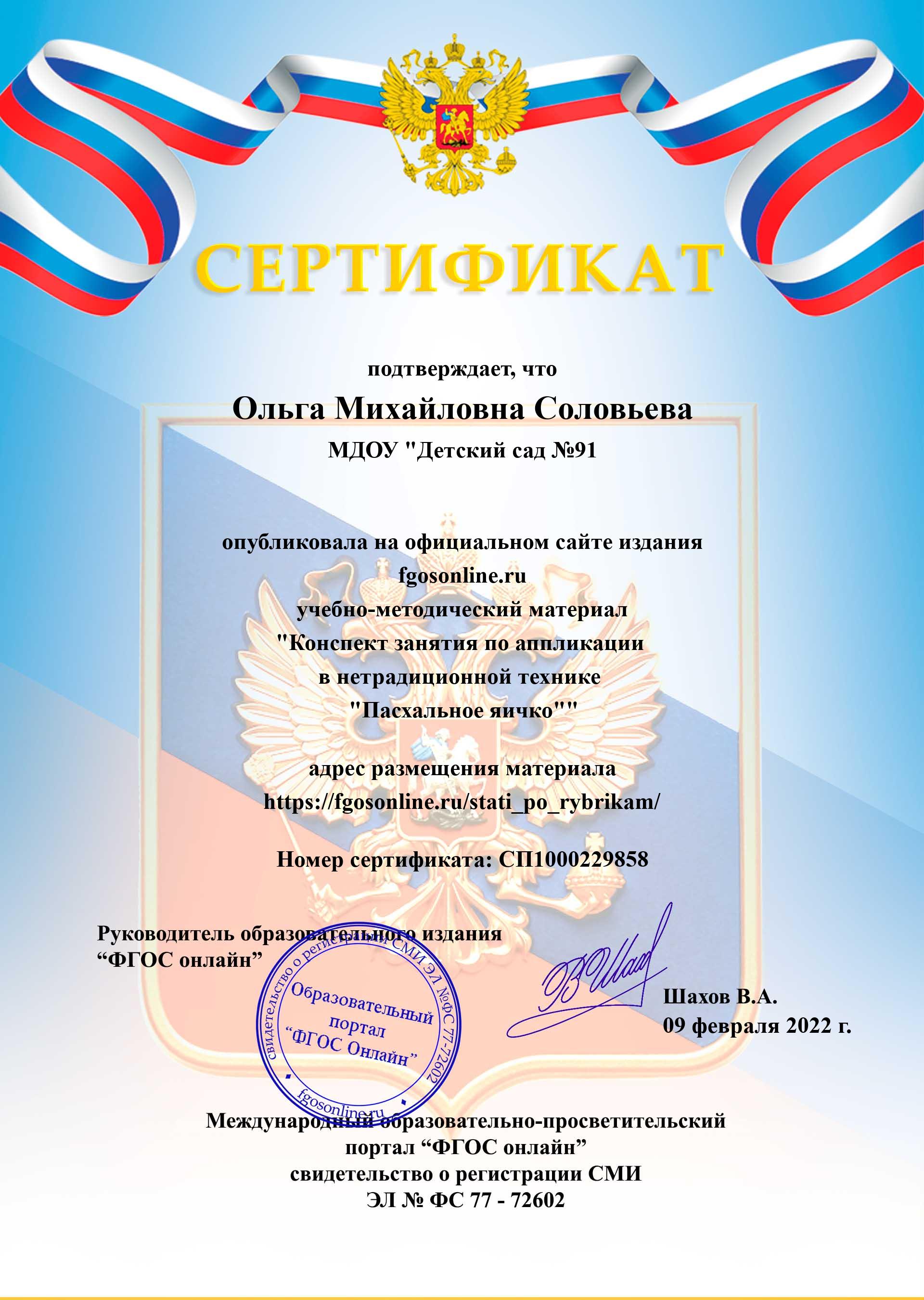 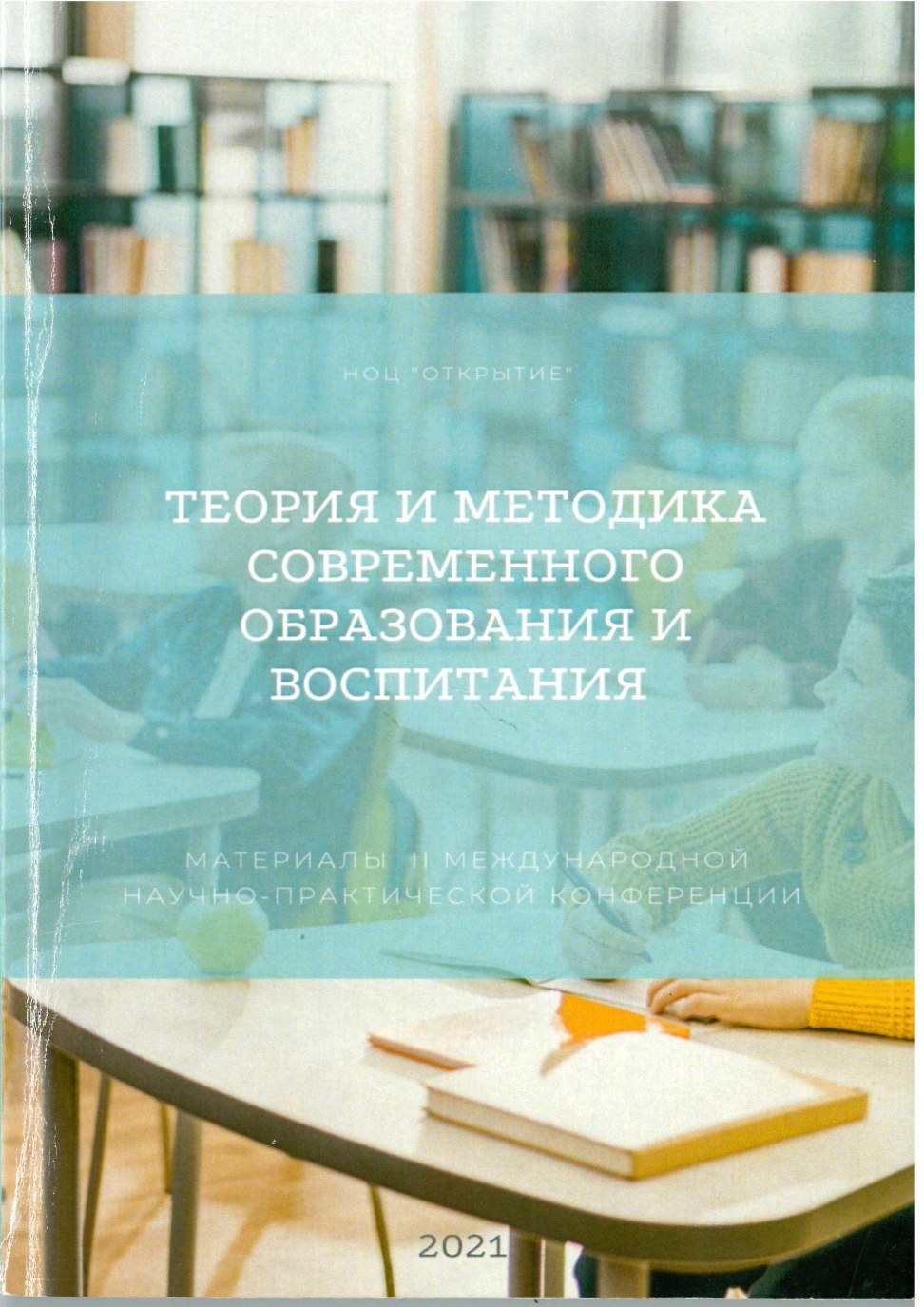 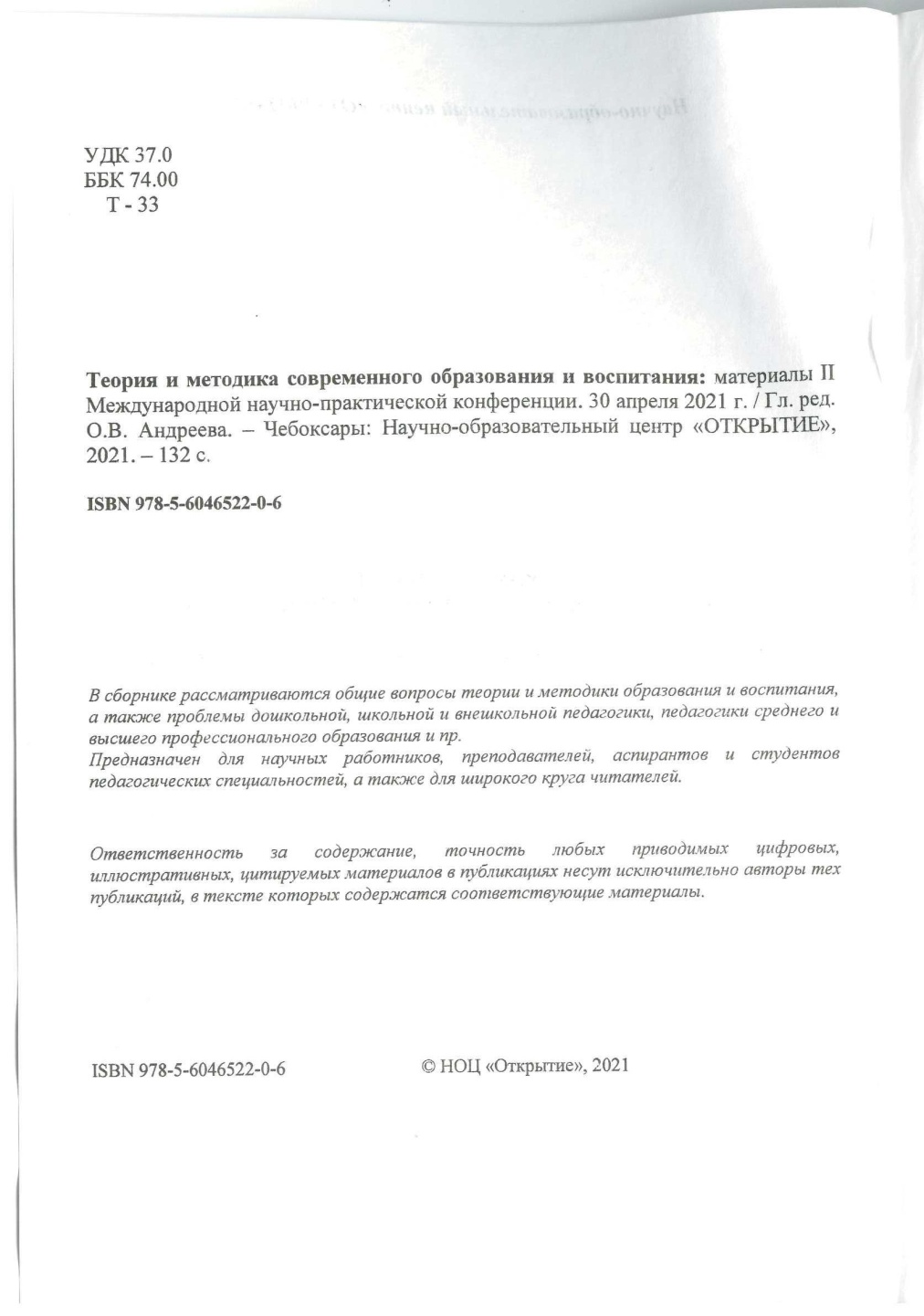 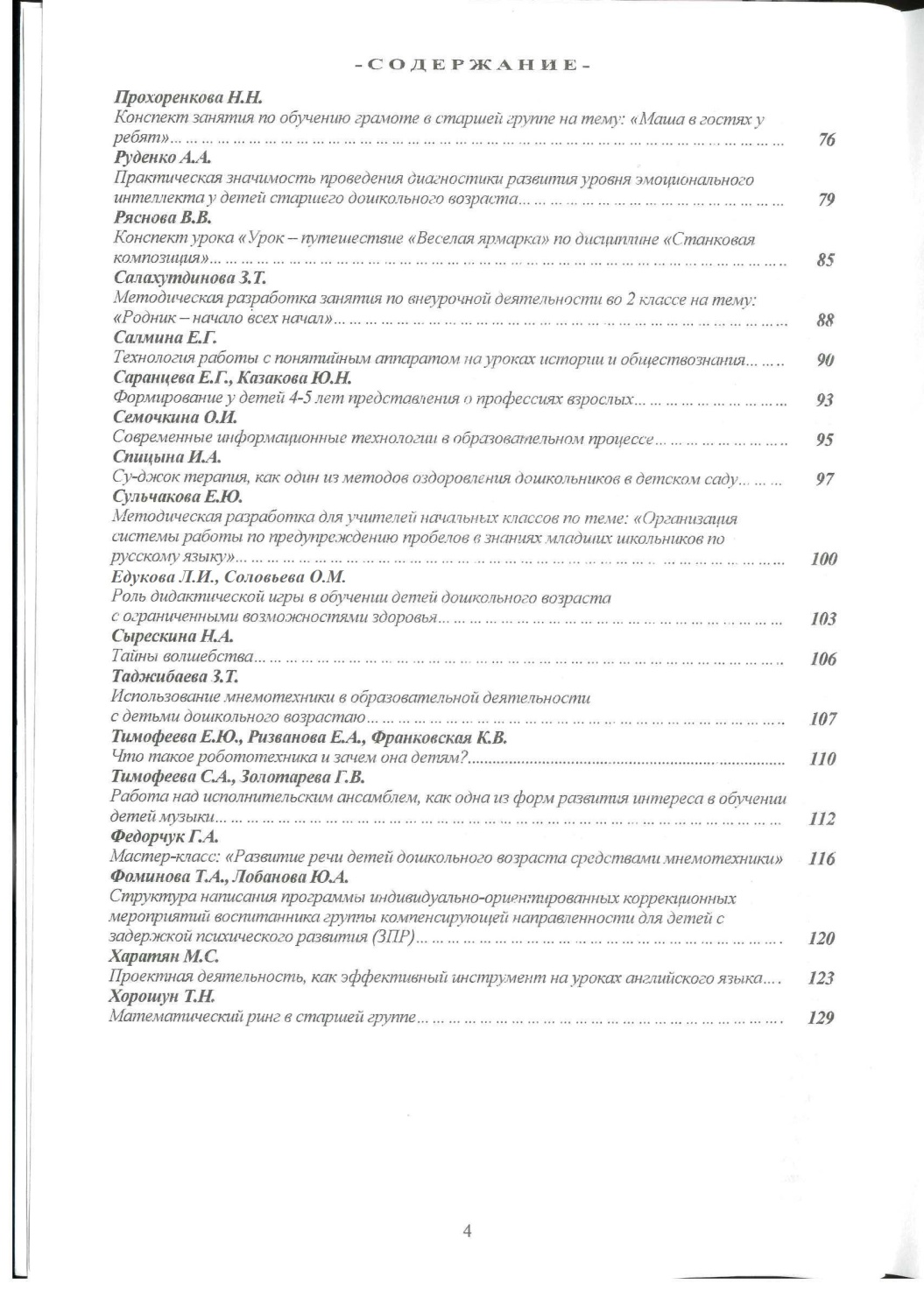 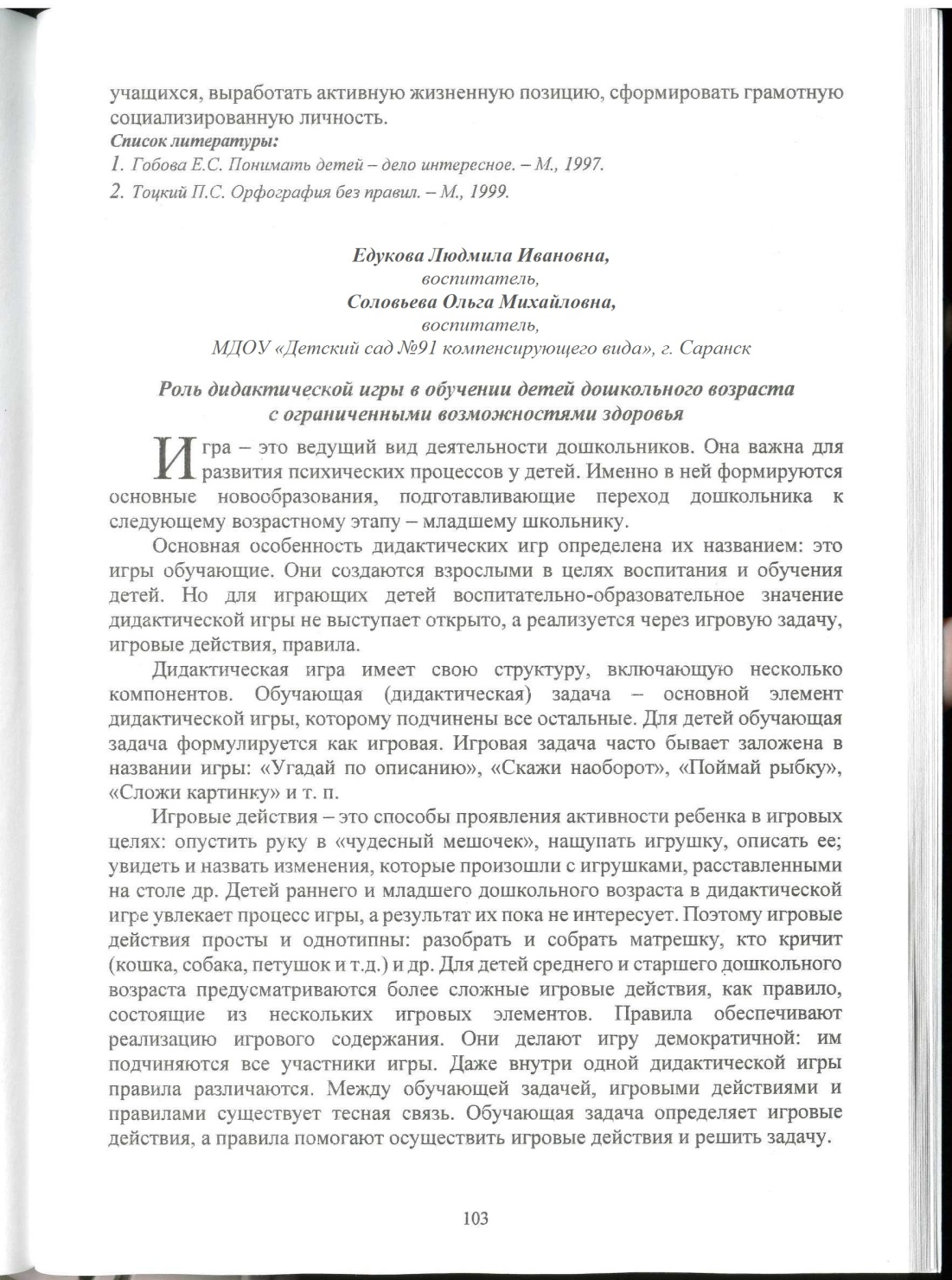 4. Результаты участия воспитанников: 
конкурсах, выставках, турнирах, соревнованиях, акциях, фестивалях.
Муниципальный уровень – 2
Конкурс в сети Интернет – 2
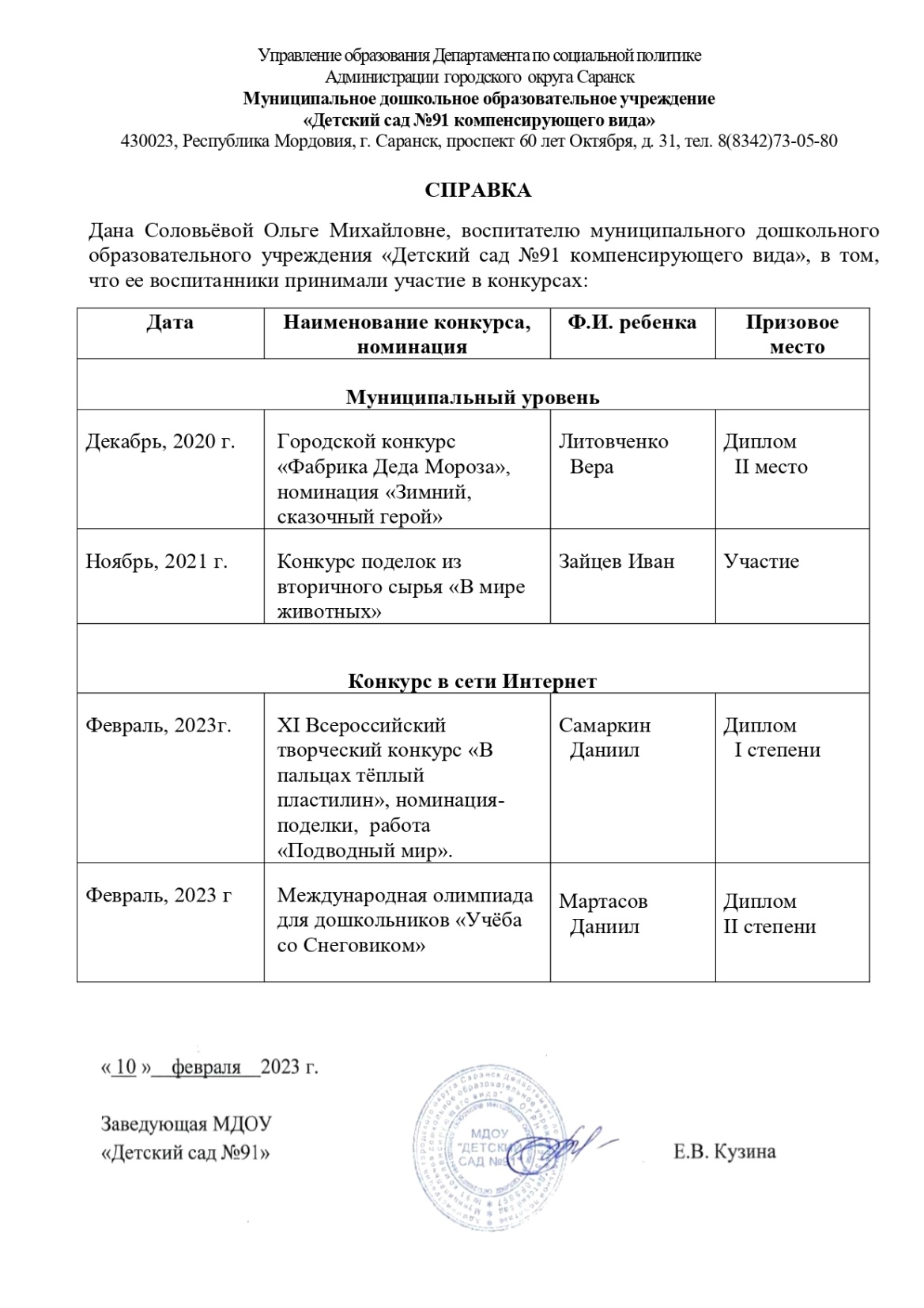 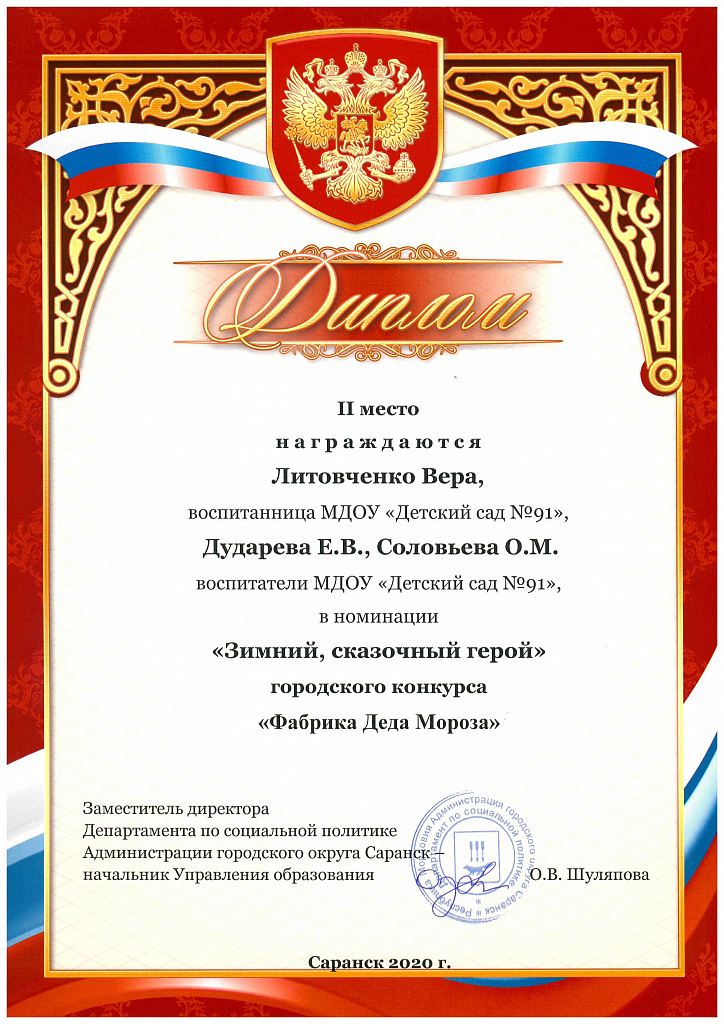 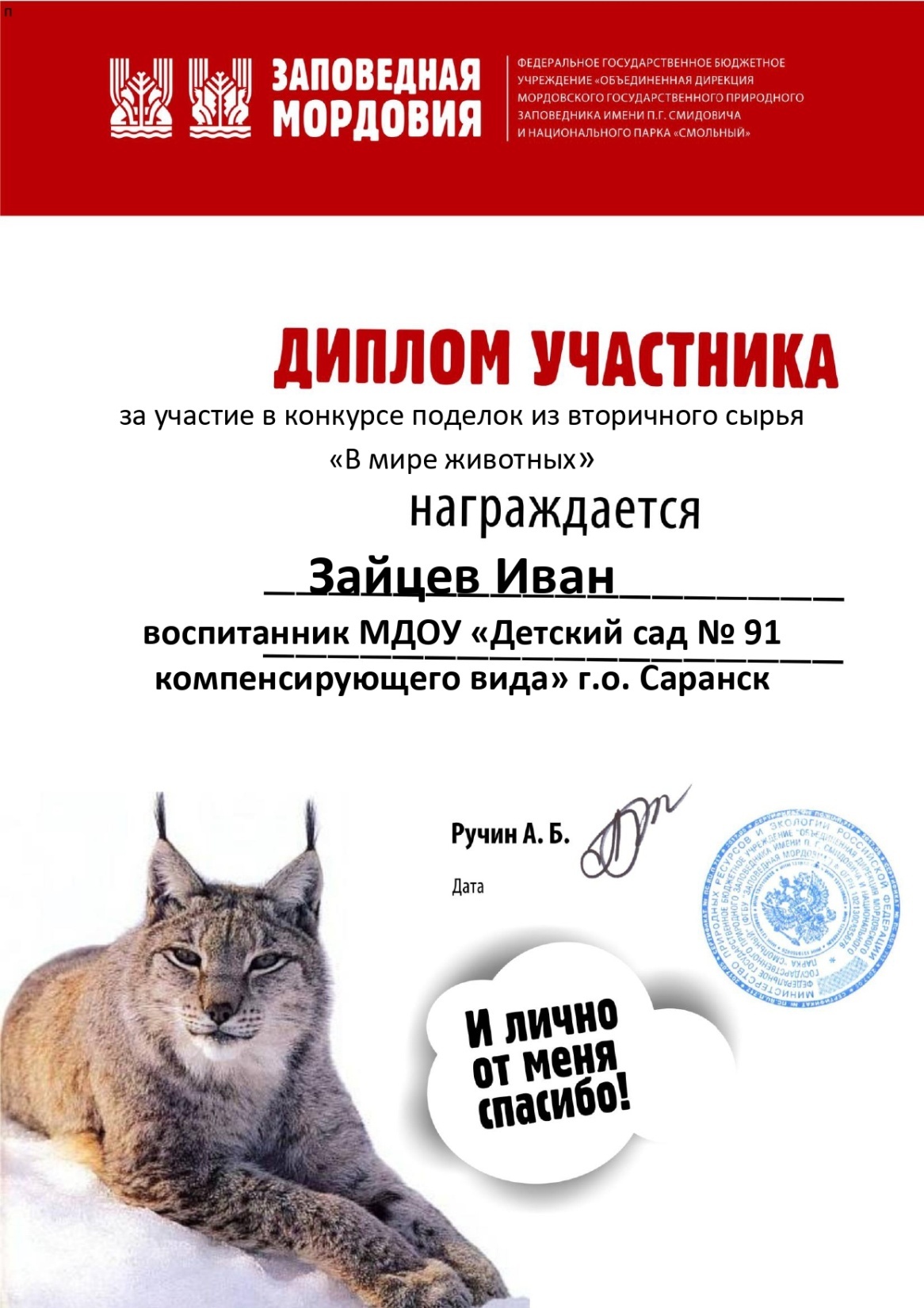 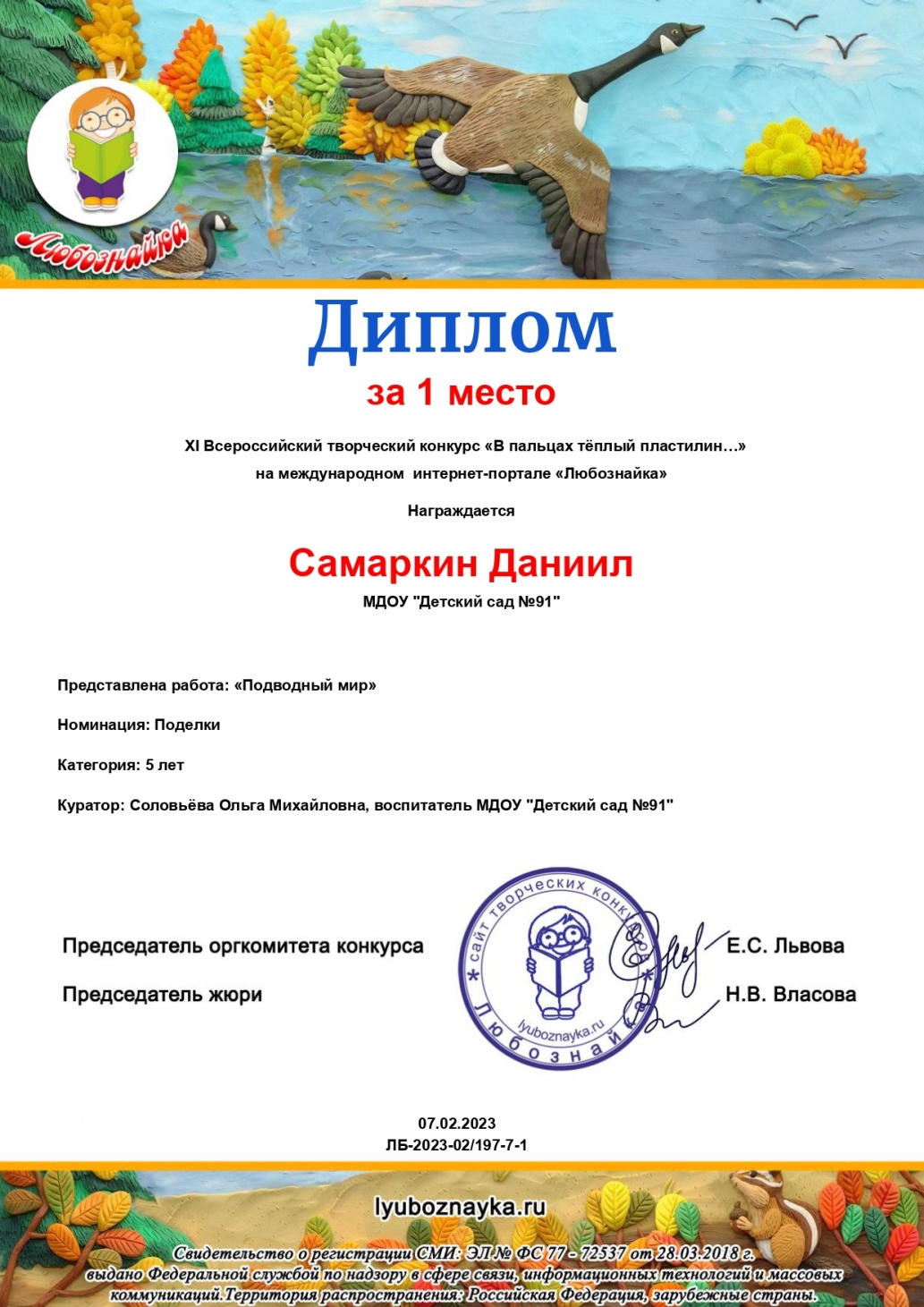 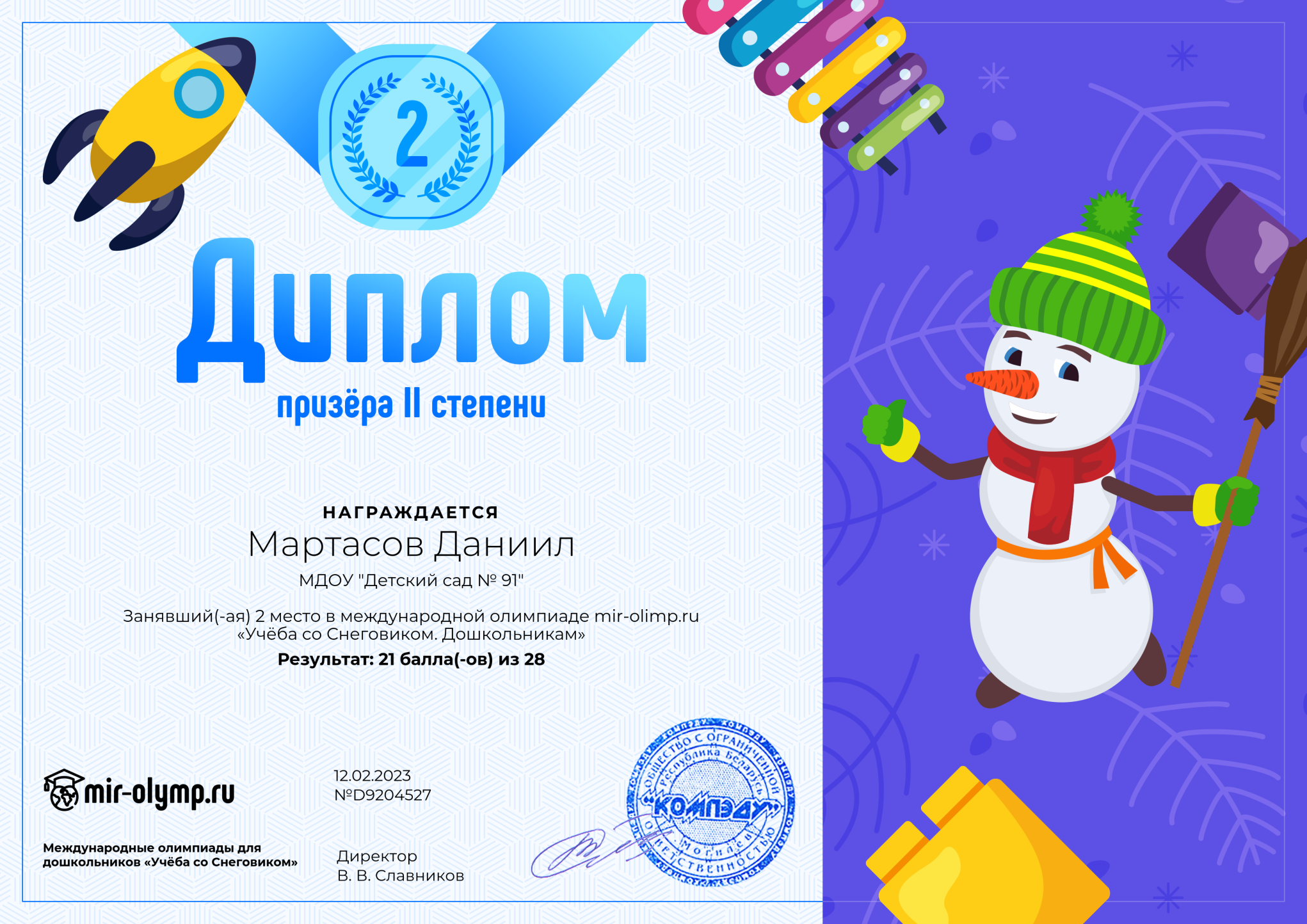 6. Выступление на научно-практических конференциях, педагогических чтениях, семинарах секциях, методических объединениях
Уровень образовательной организации – 2
Республиканский уровень – 1
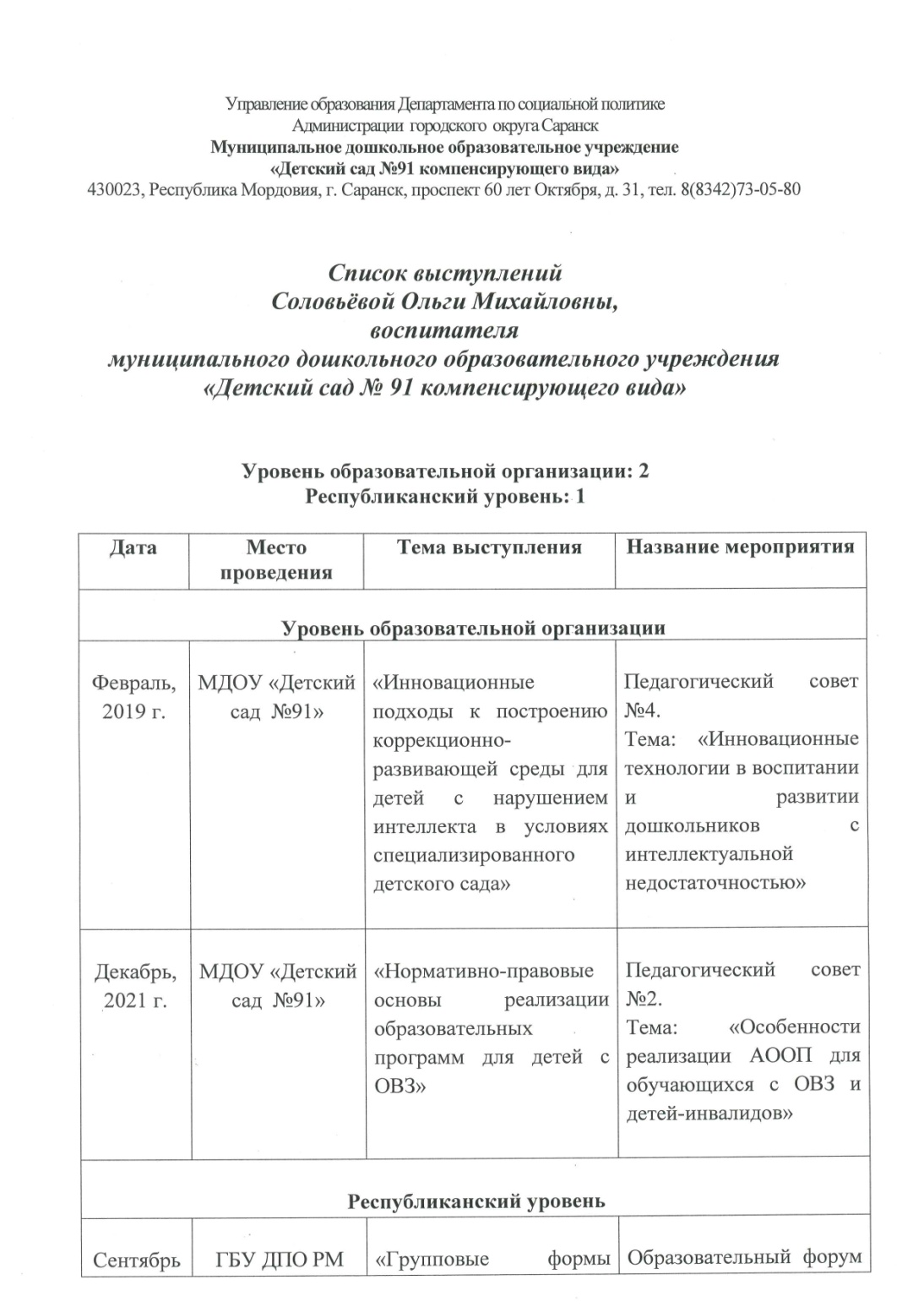 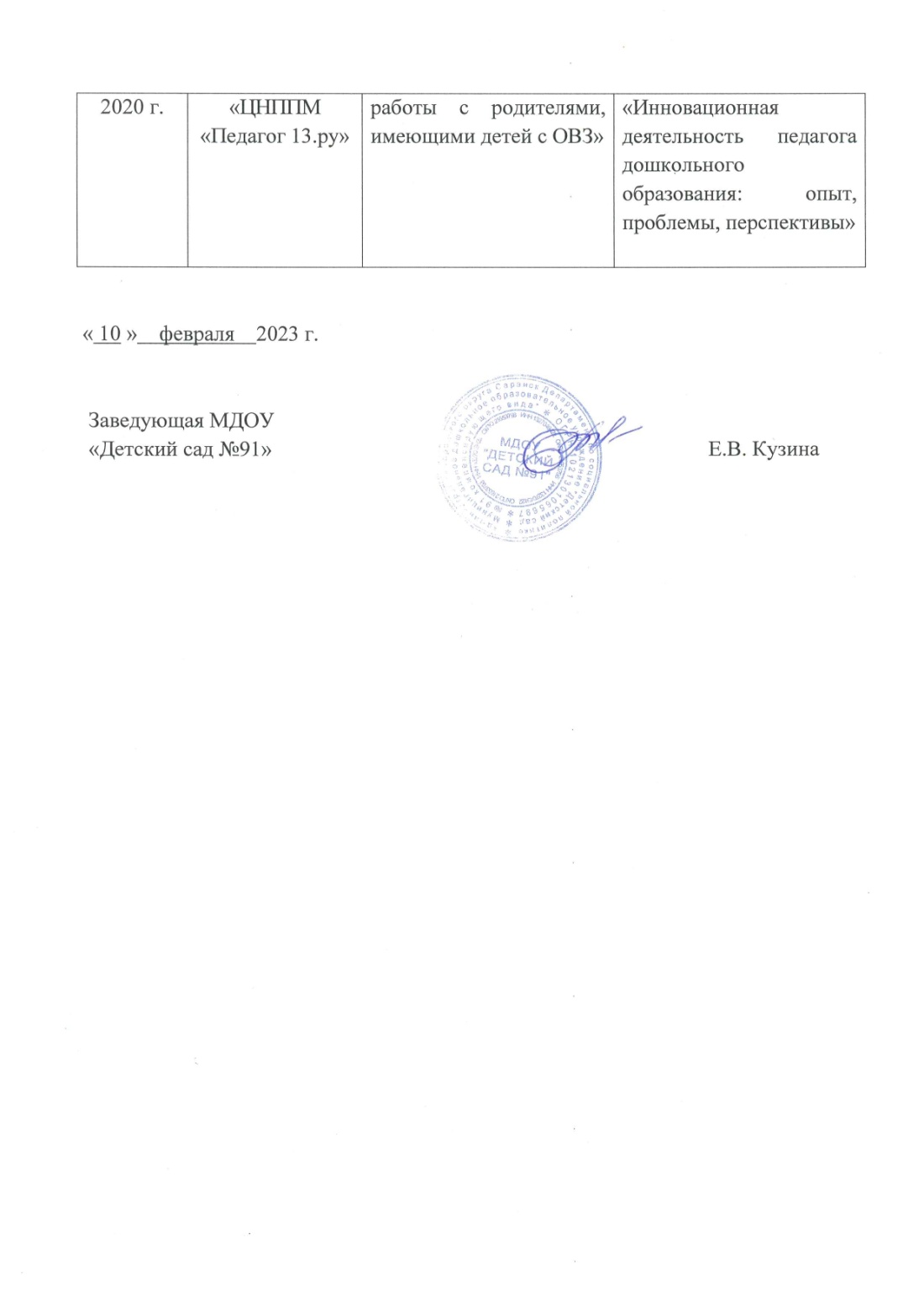 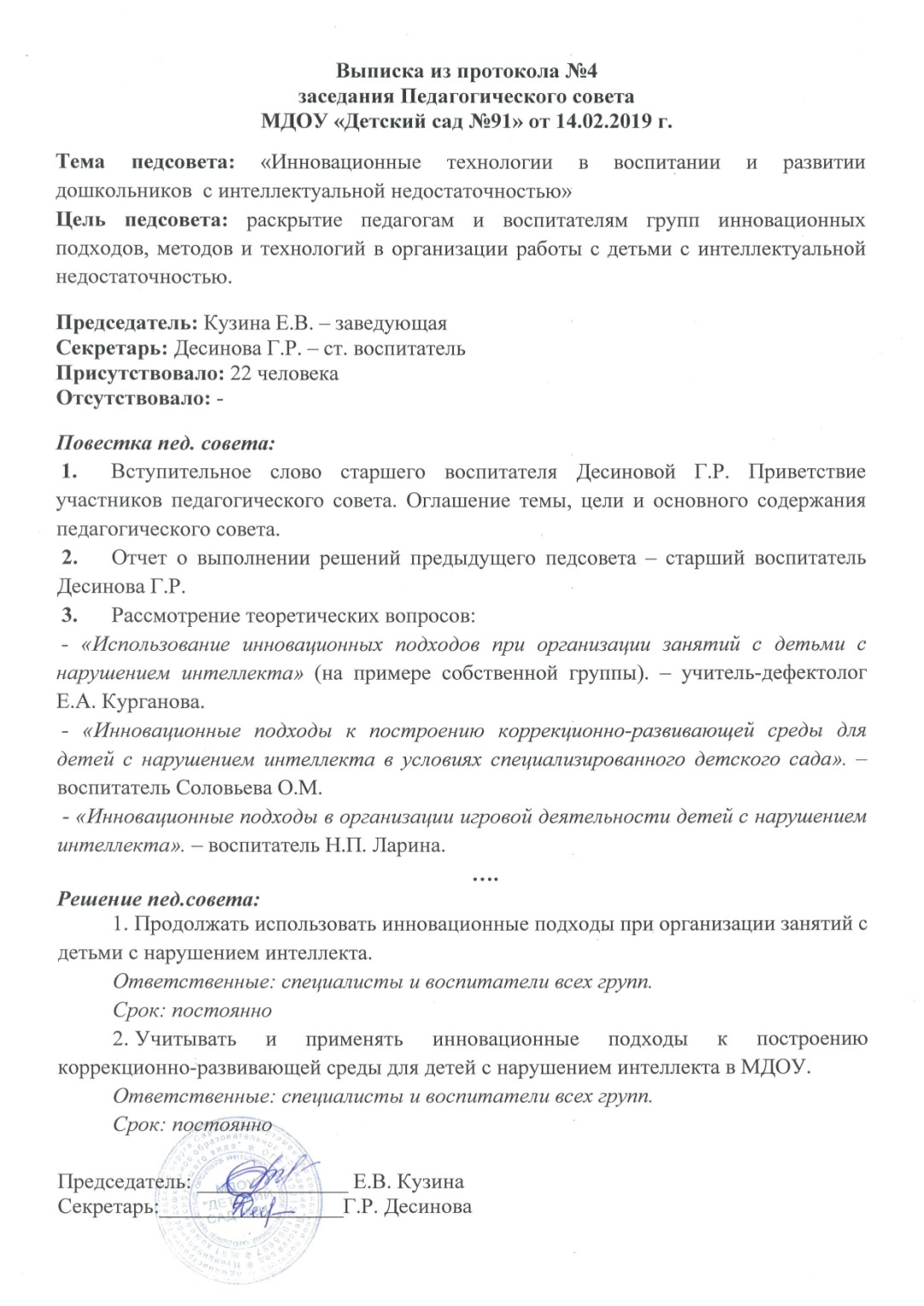 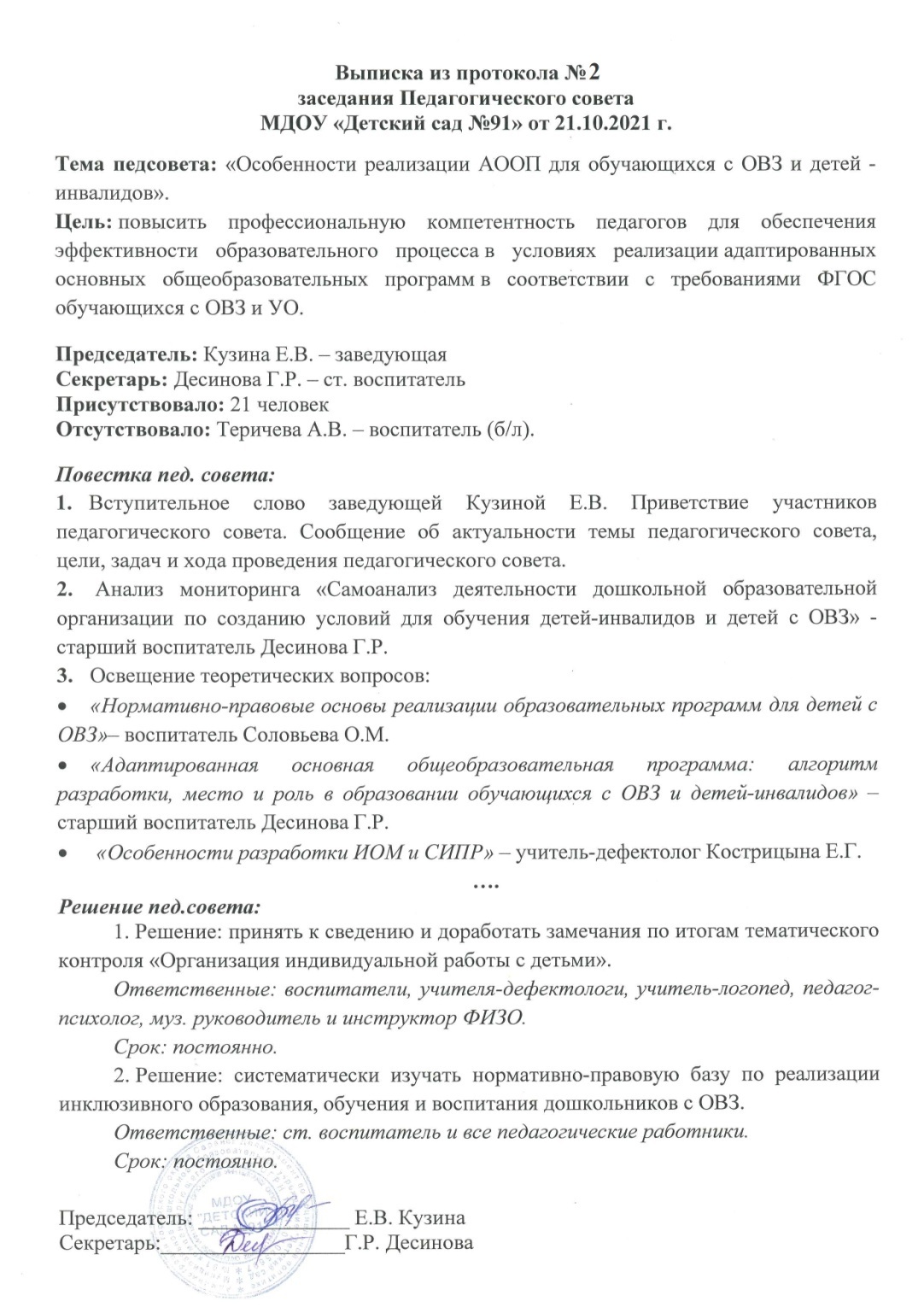 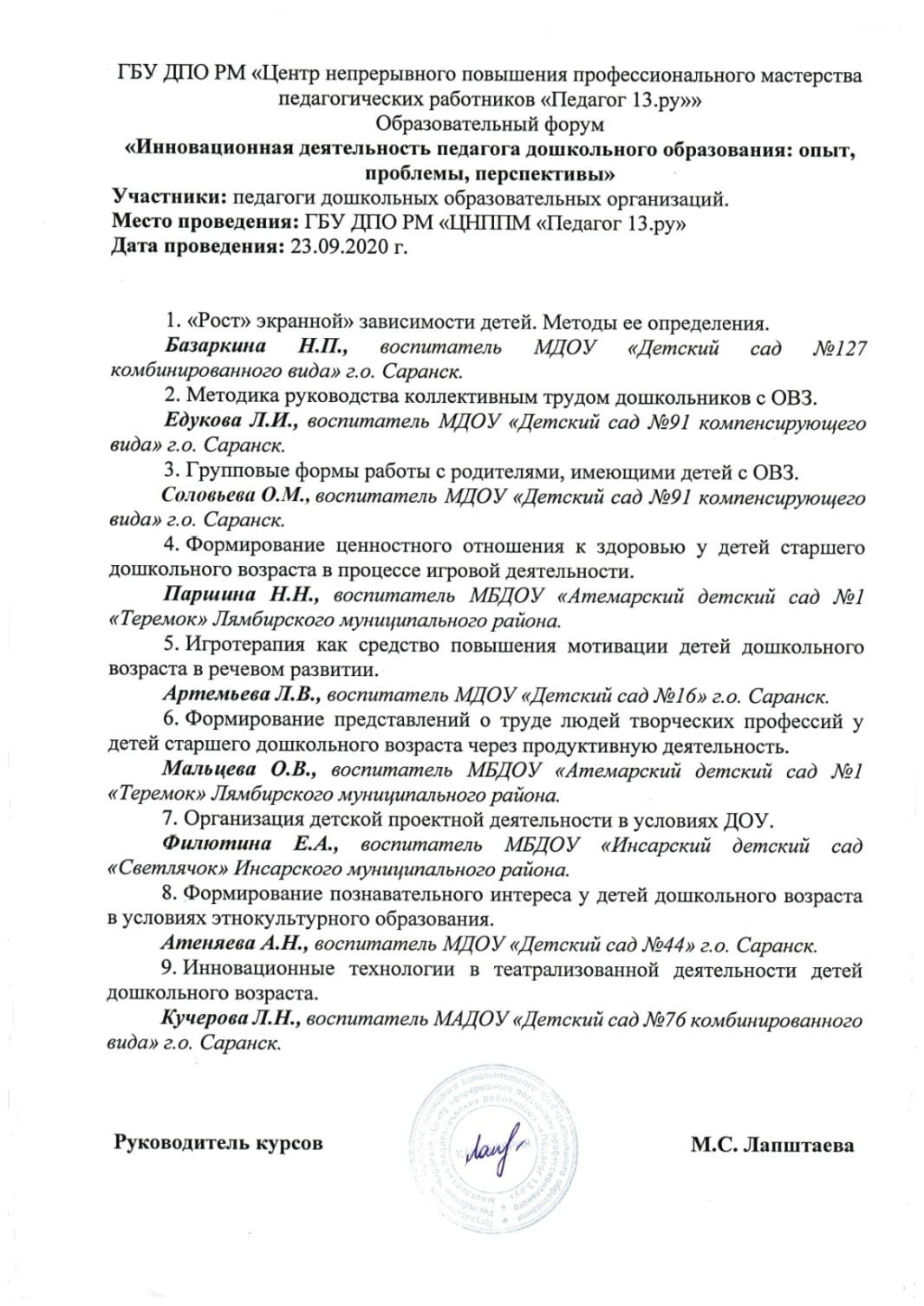 7. Проведение открытых занятий,  мастер-классов, мероприятий.
Уровень образовательной организации – 2
Республиканский уровень – 1
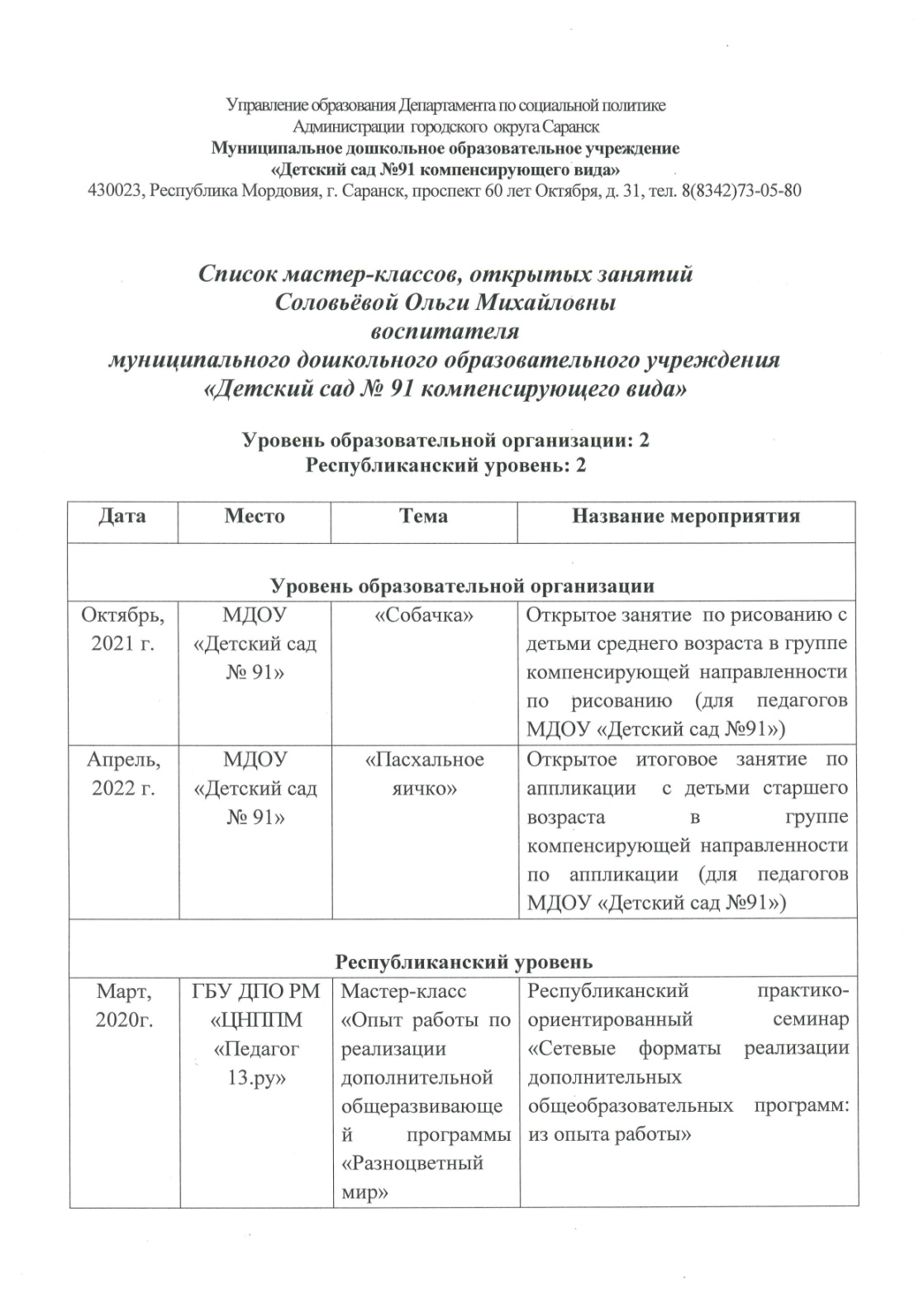 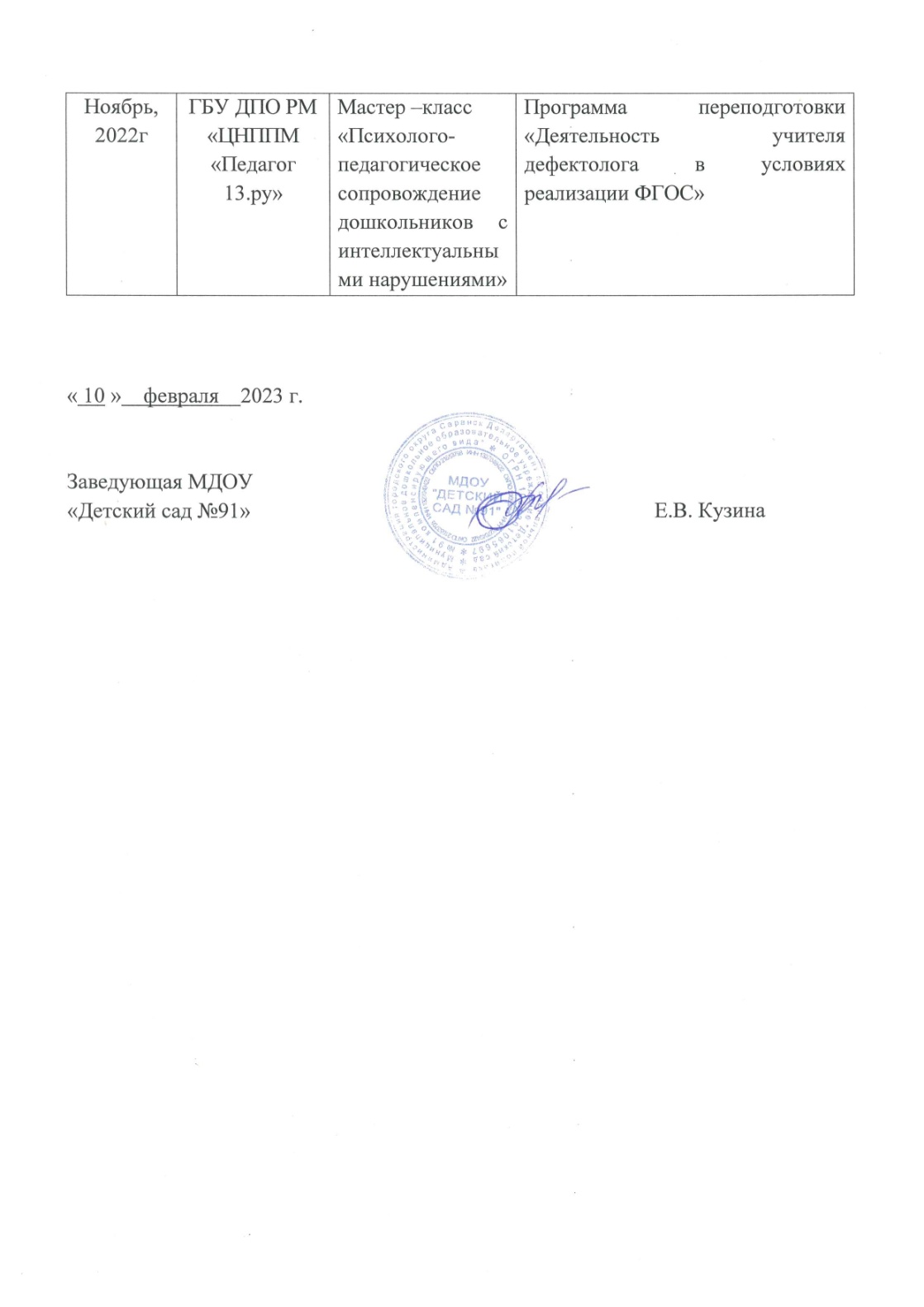 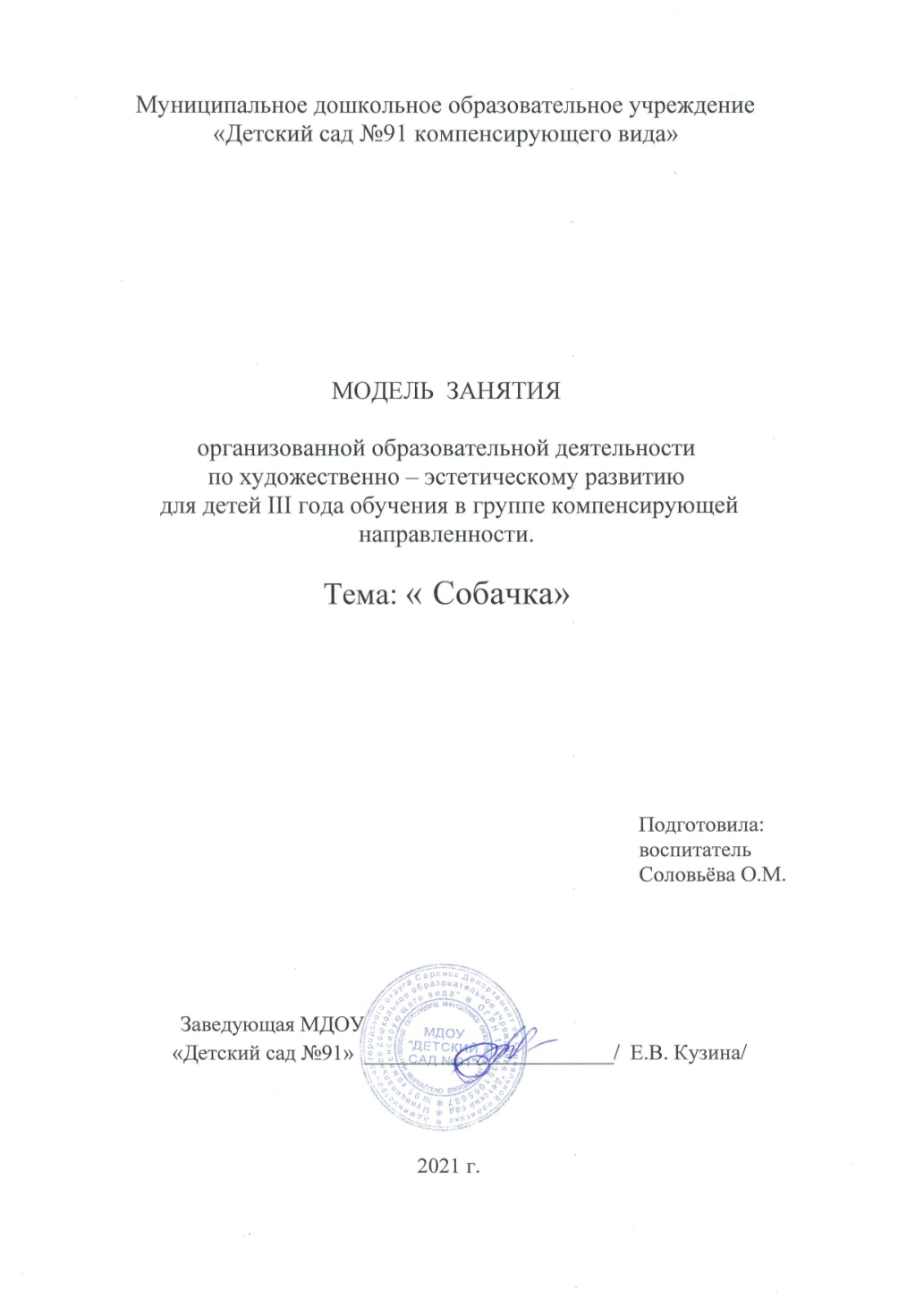 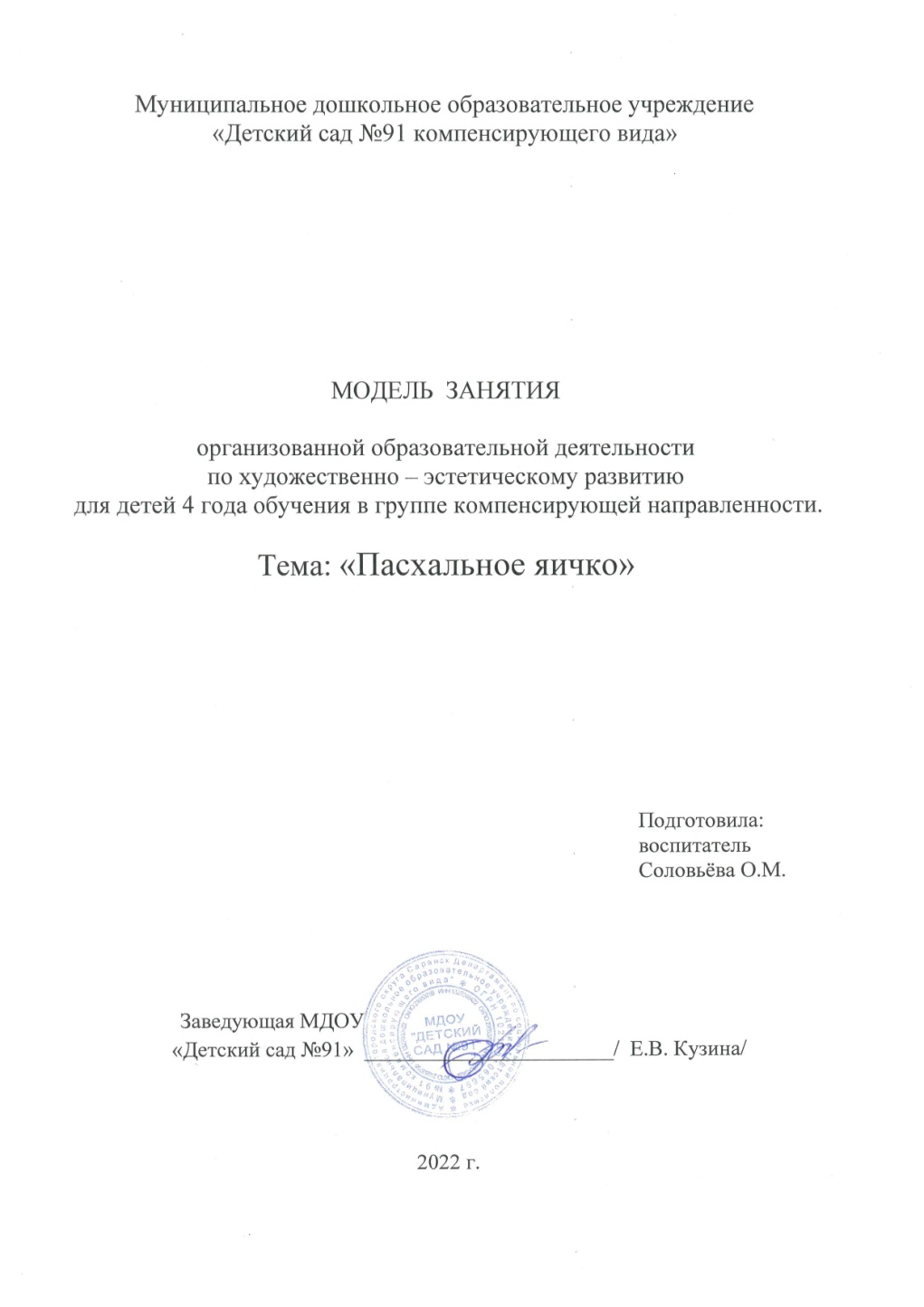 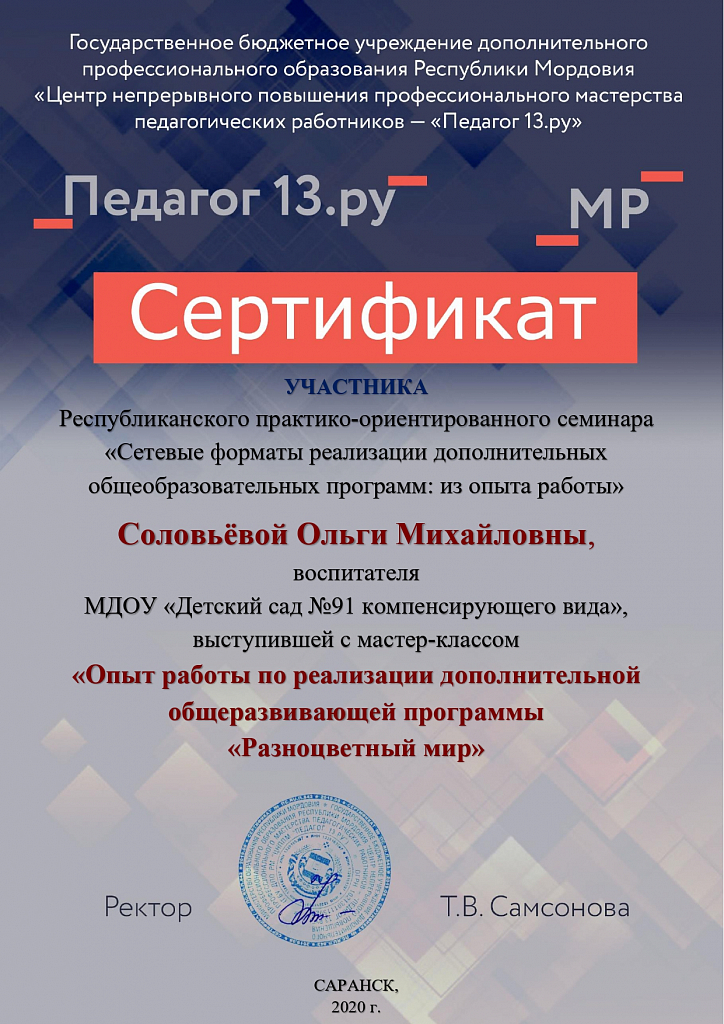 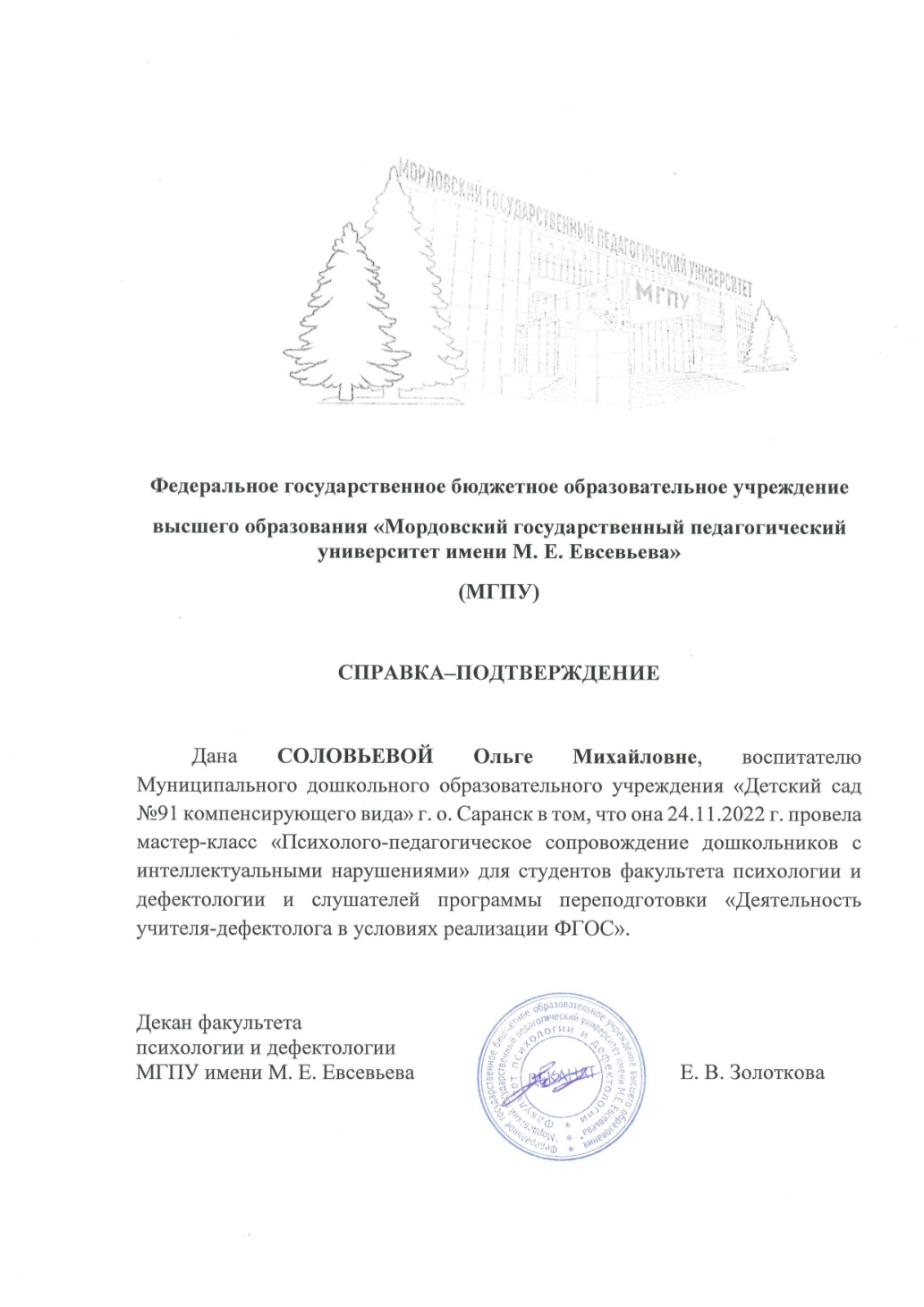 8. Экспертная деятельность
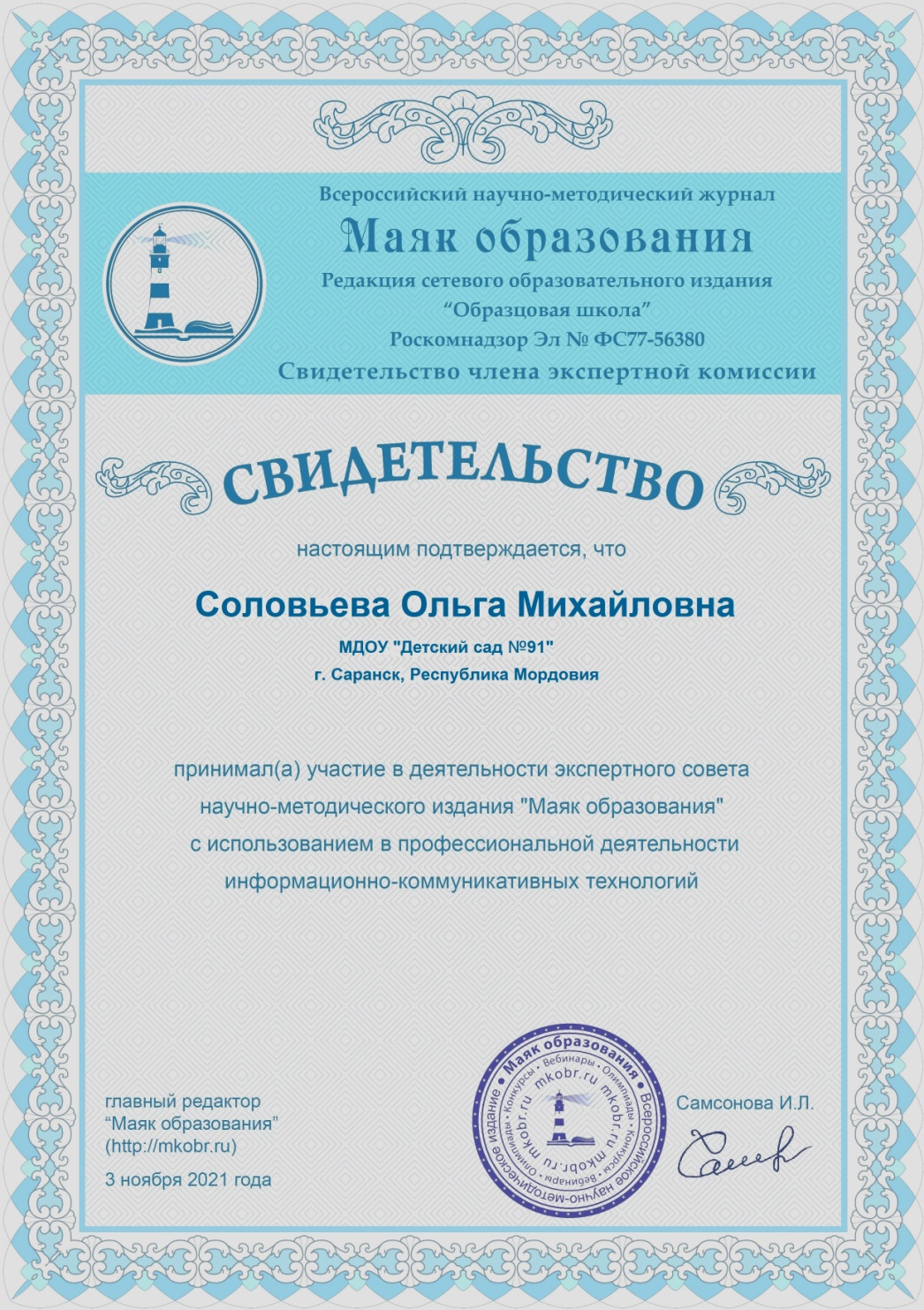 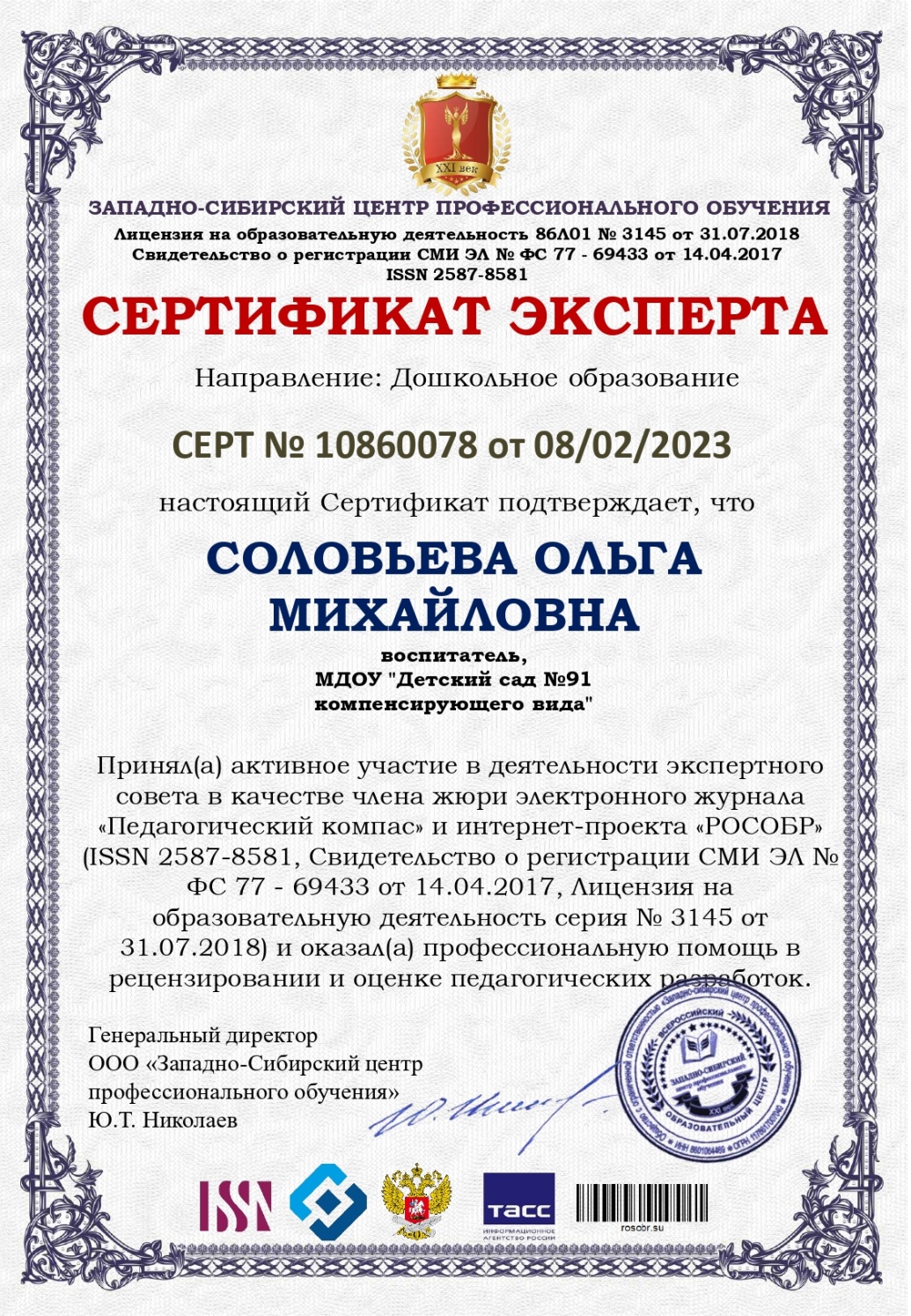 9. Общественно-педагогическая активность педагога: участие в комиссиях, педагогических сообществах, в жюри конкурсов.
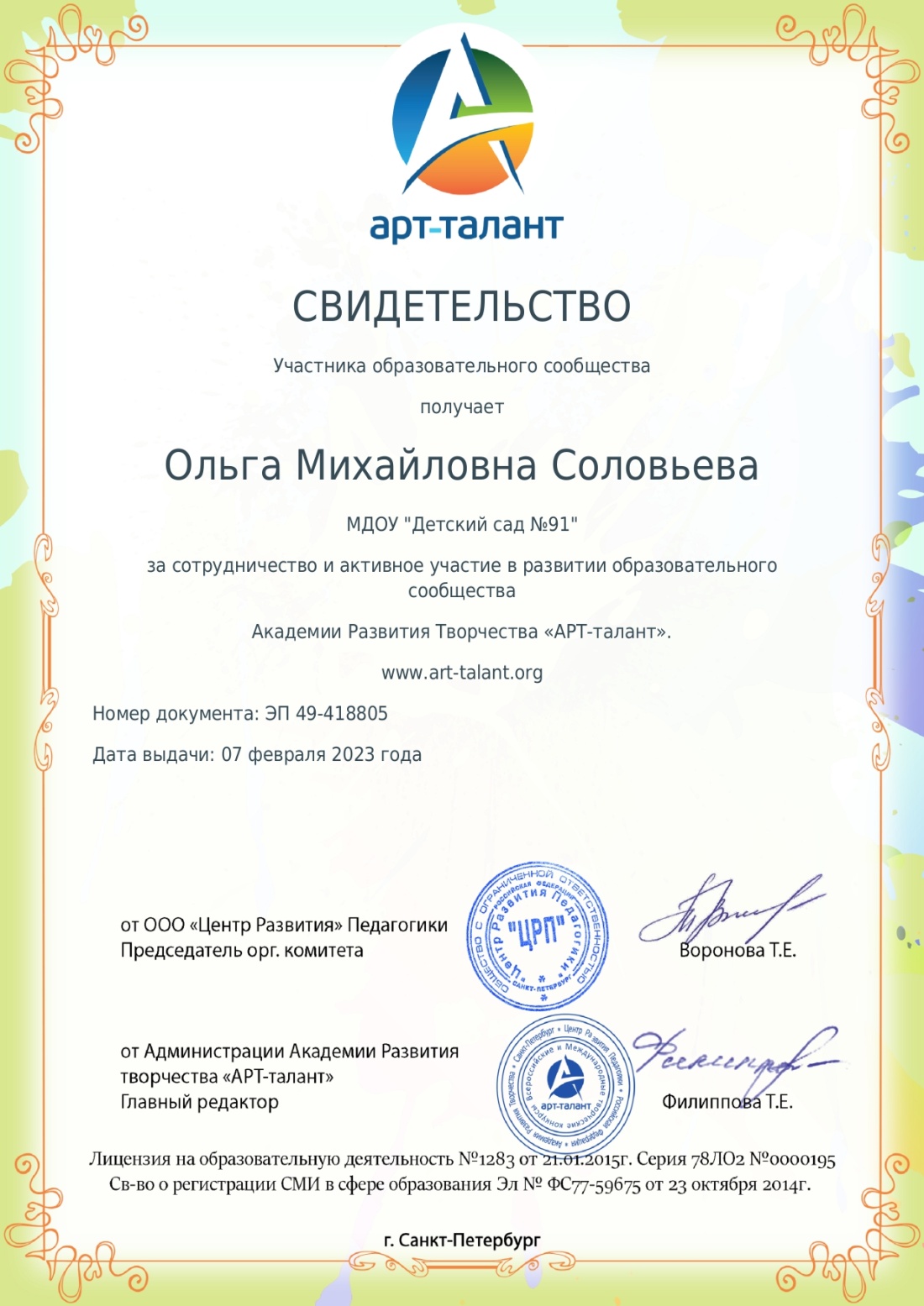 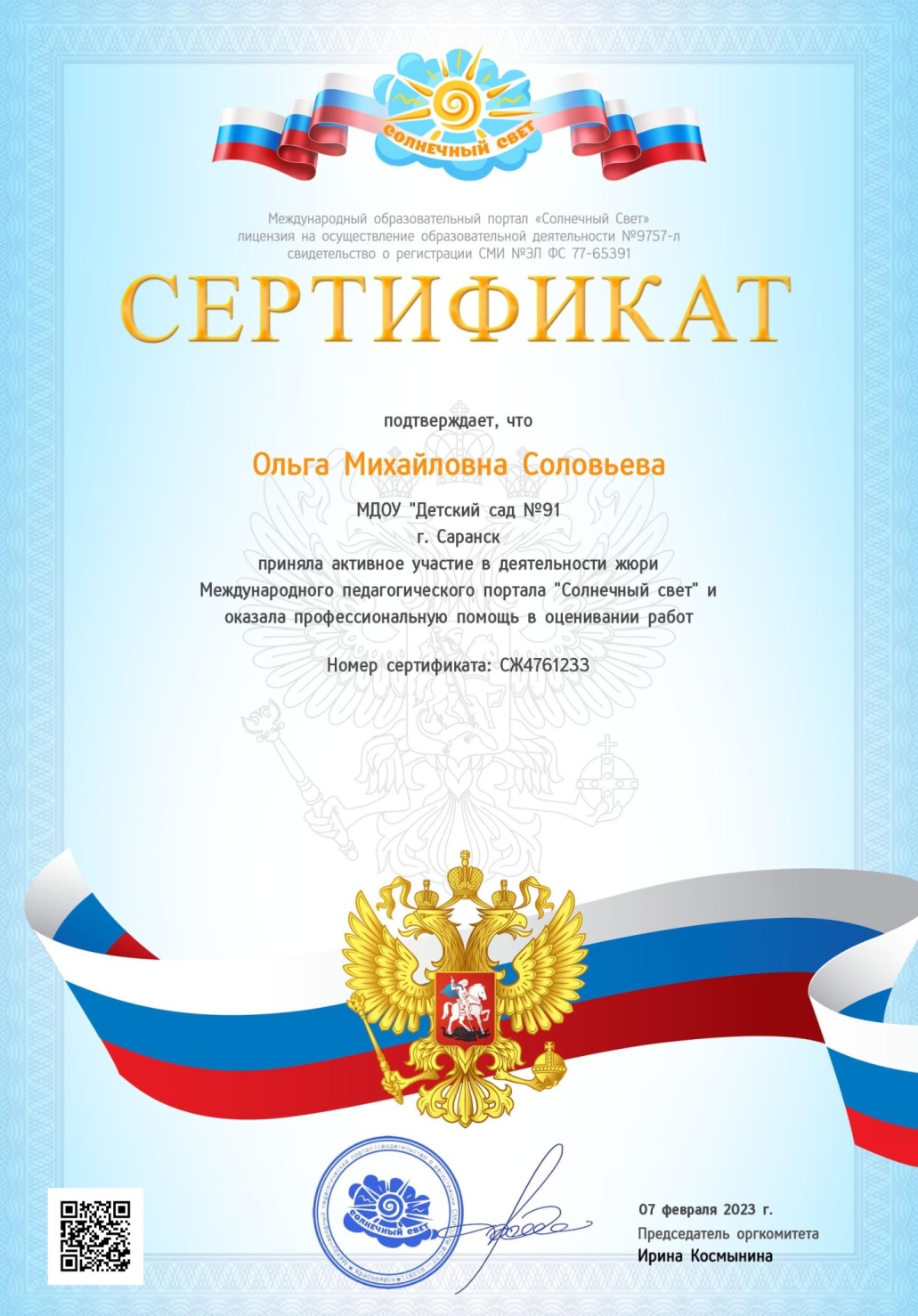 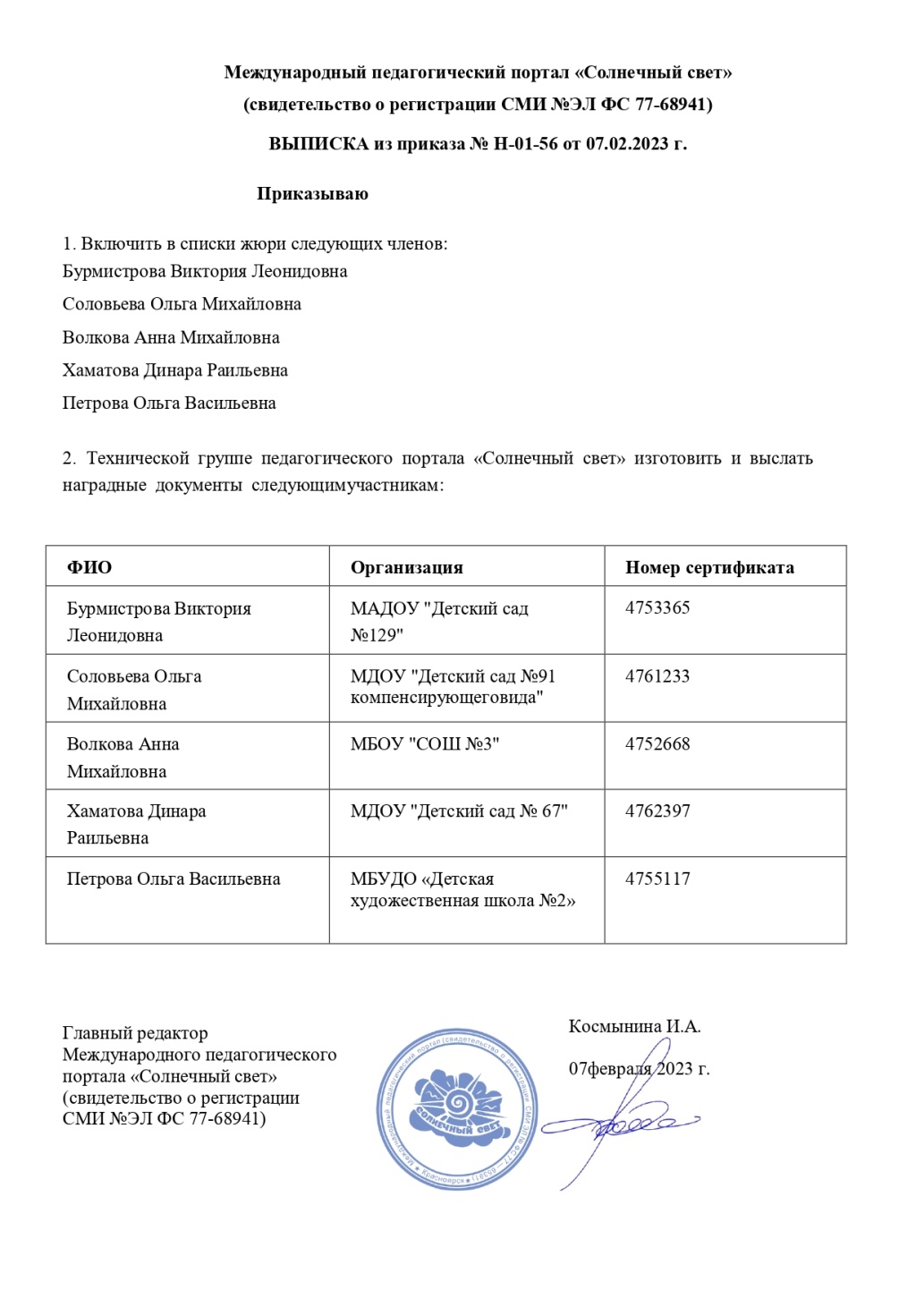 10. Позитивные результаты работы 
с воспитанниками
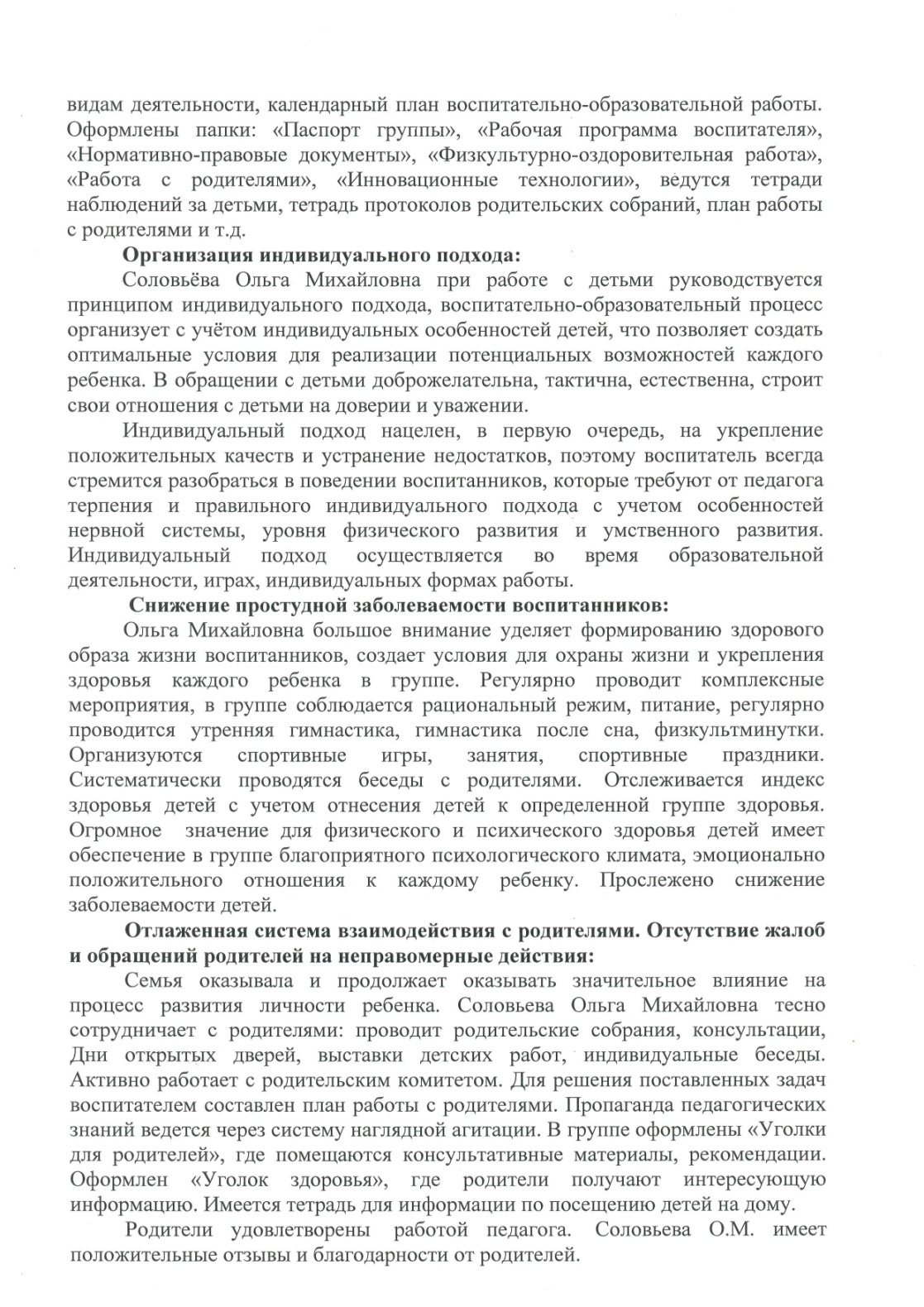 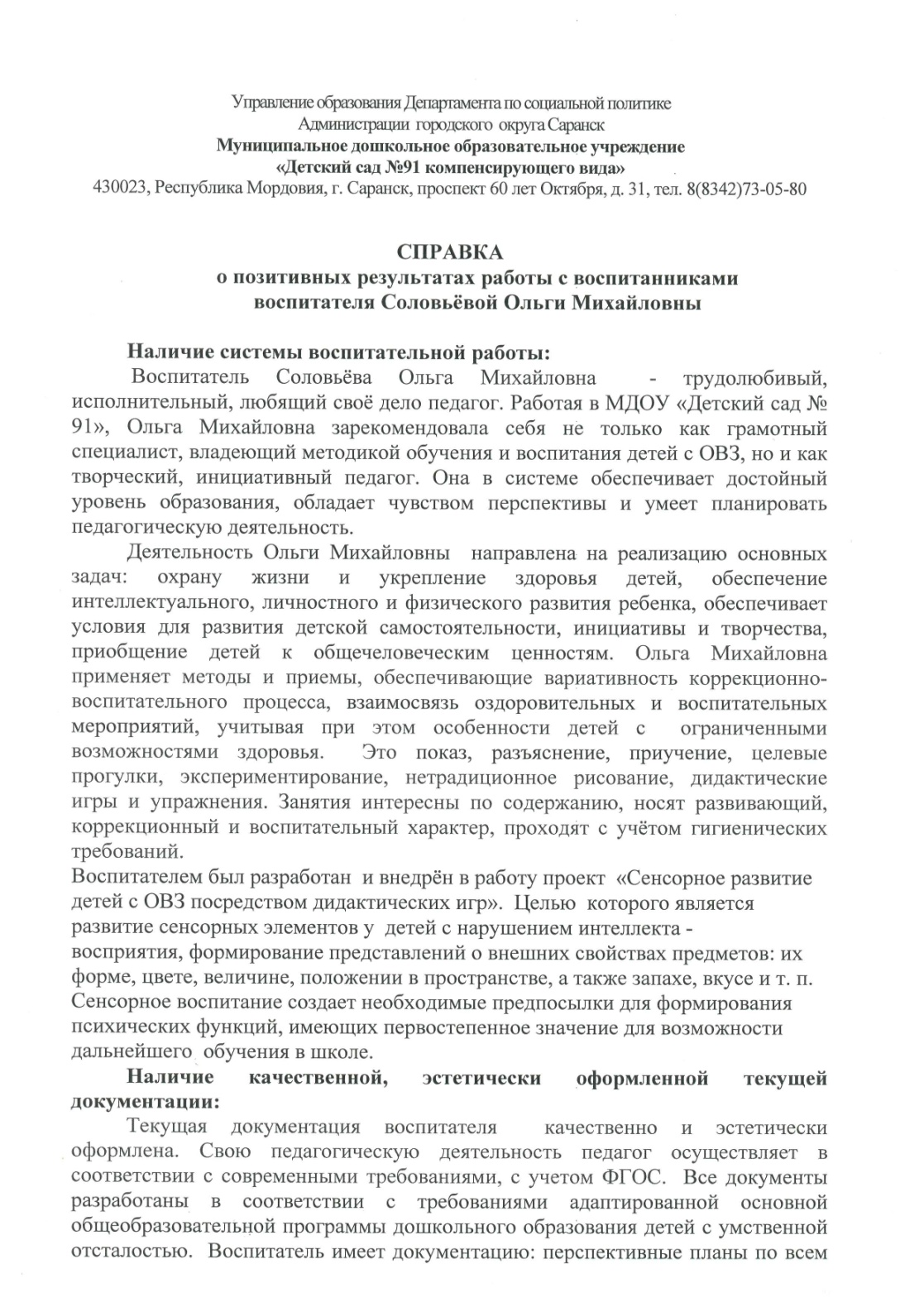 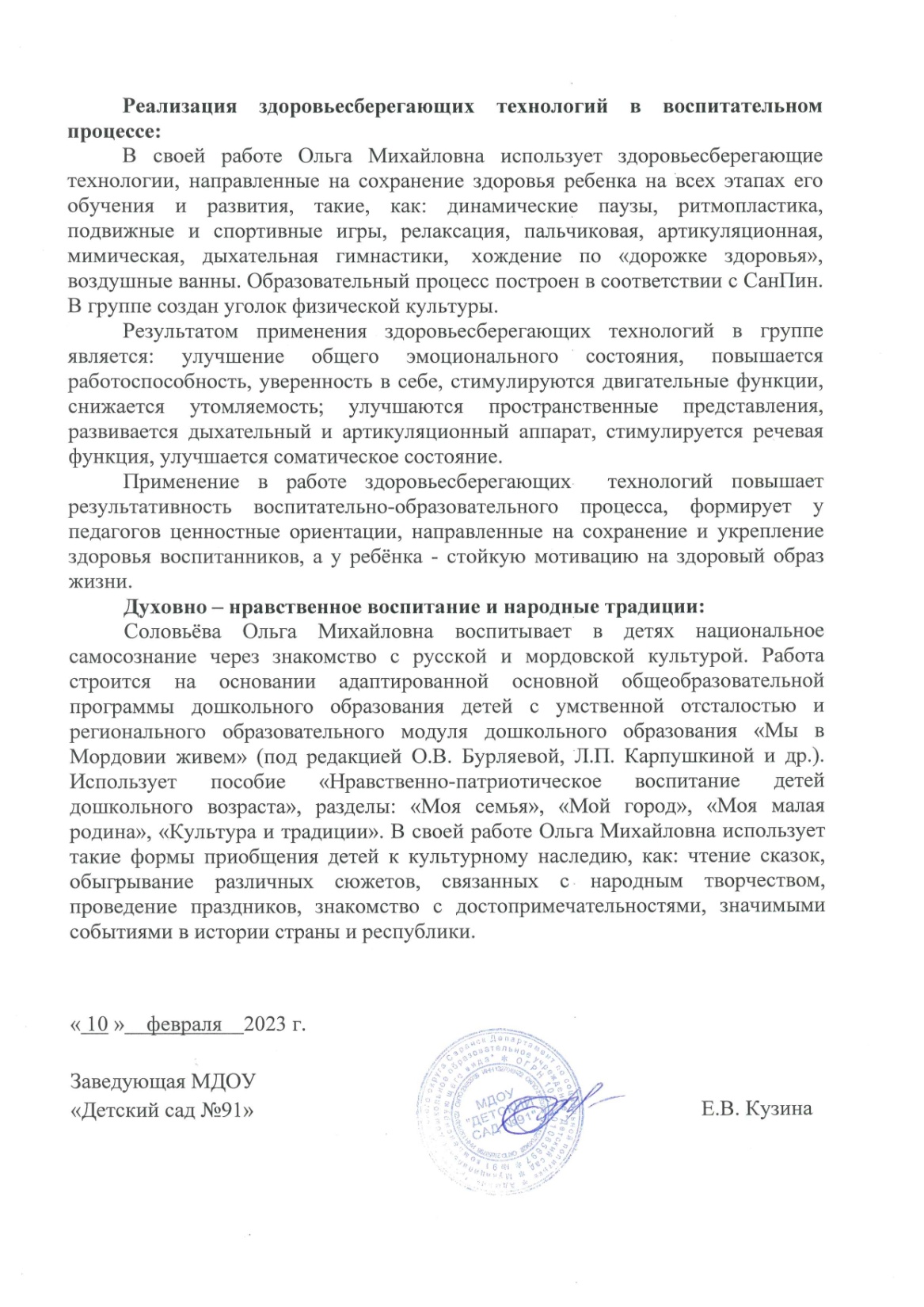 11. Качество взаимодействия
с родителями
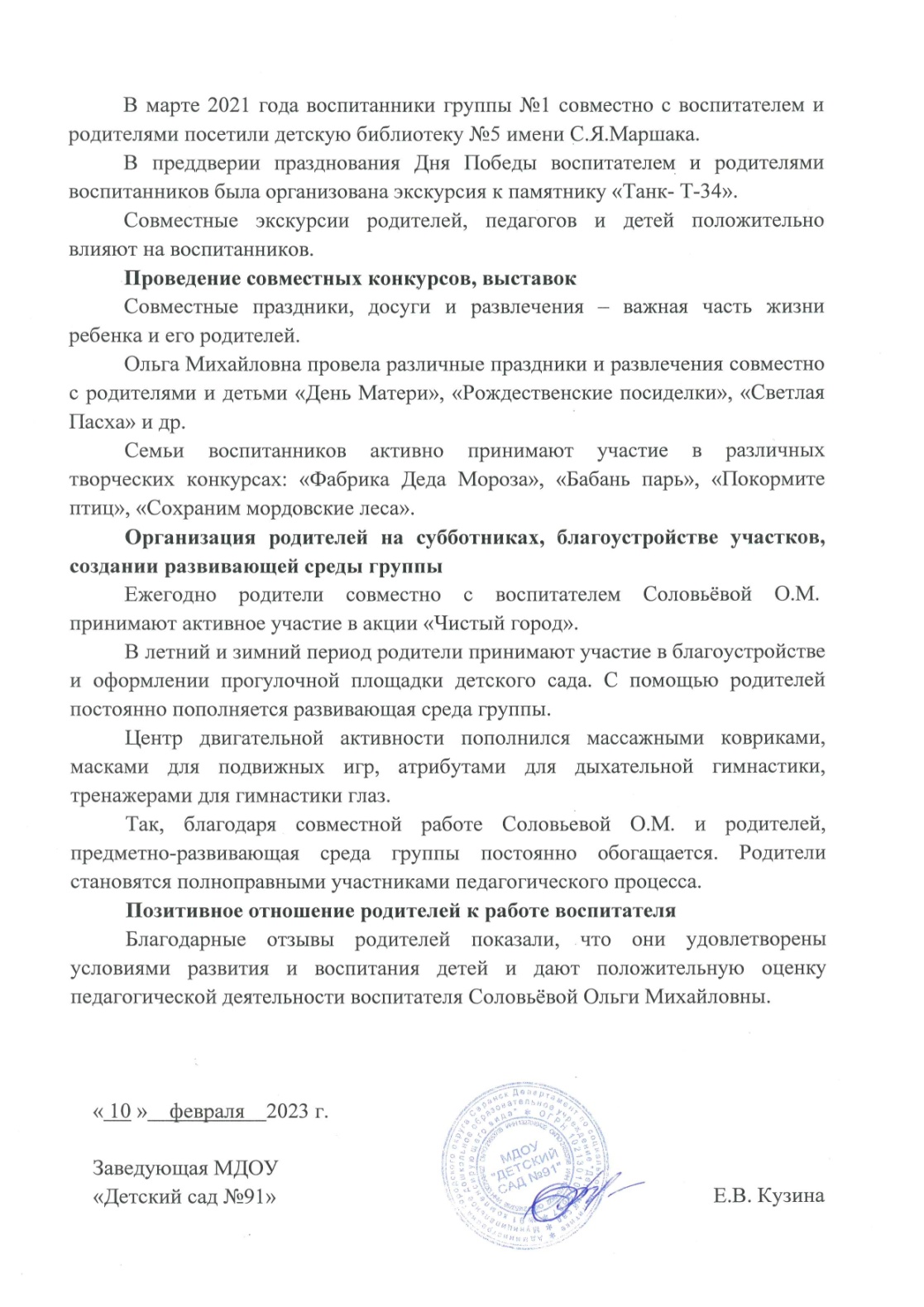 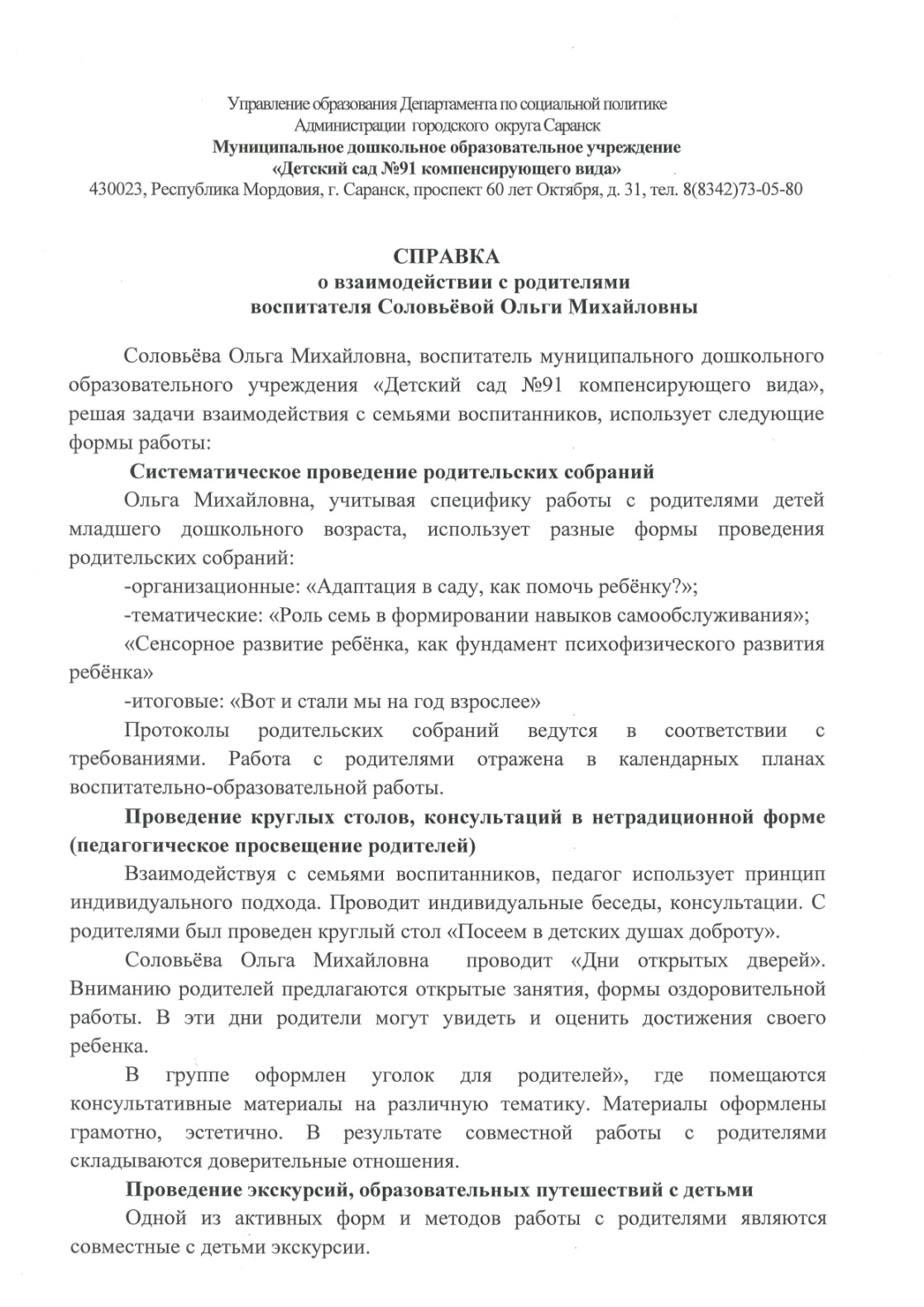 12. Работа с детьми 
из социально-неблагополучных семей
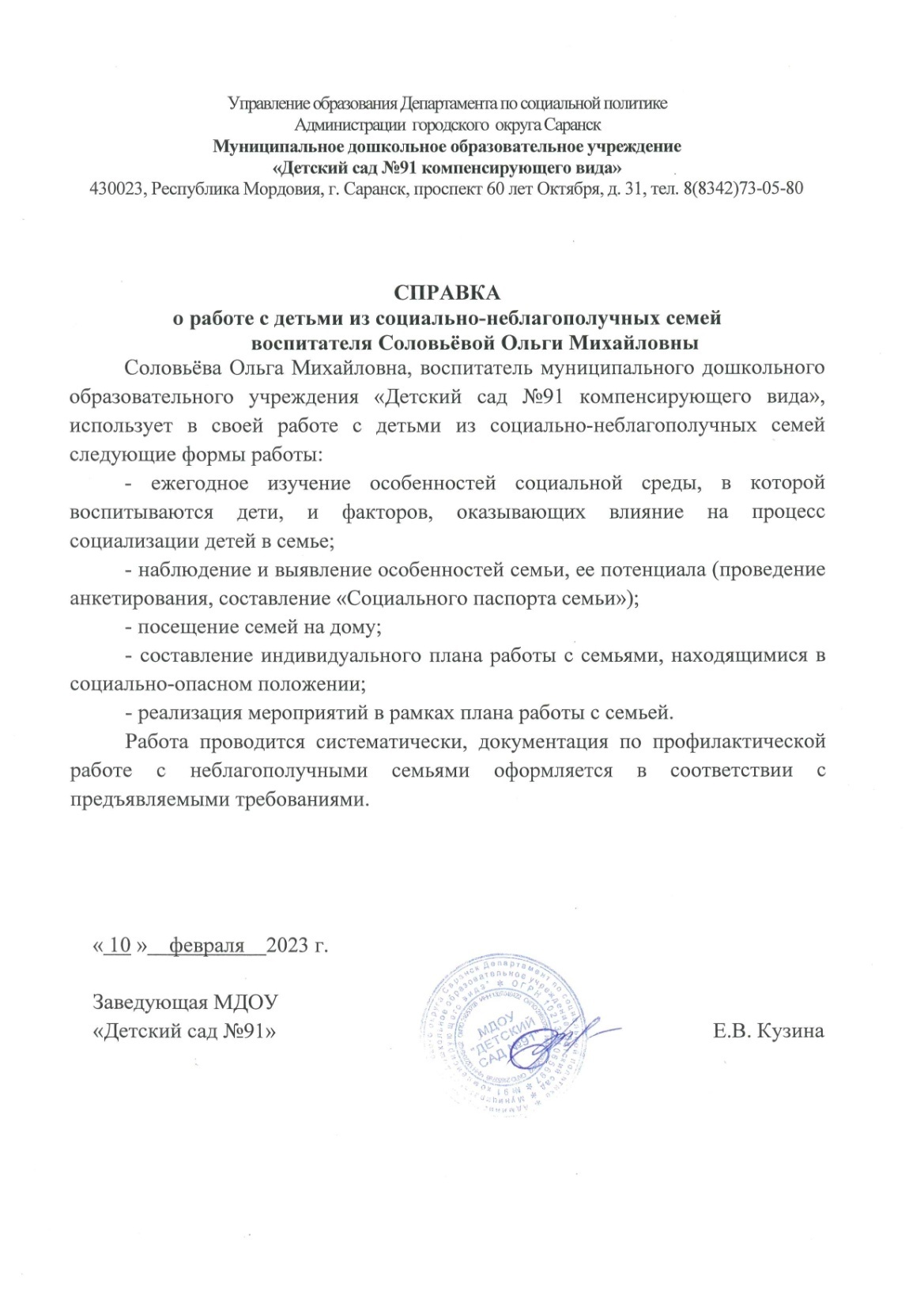 13. Участие педагога в профессиональных конкурсах
Муниципальный уровень – 2
Конкурс на портале сети Интернет – 2
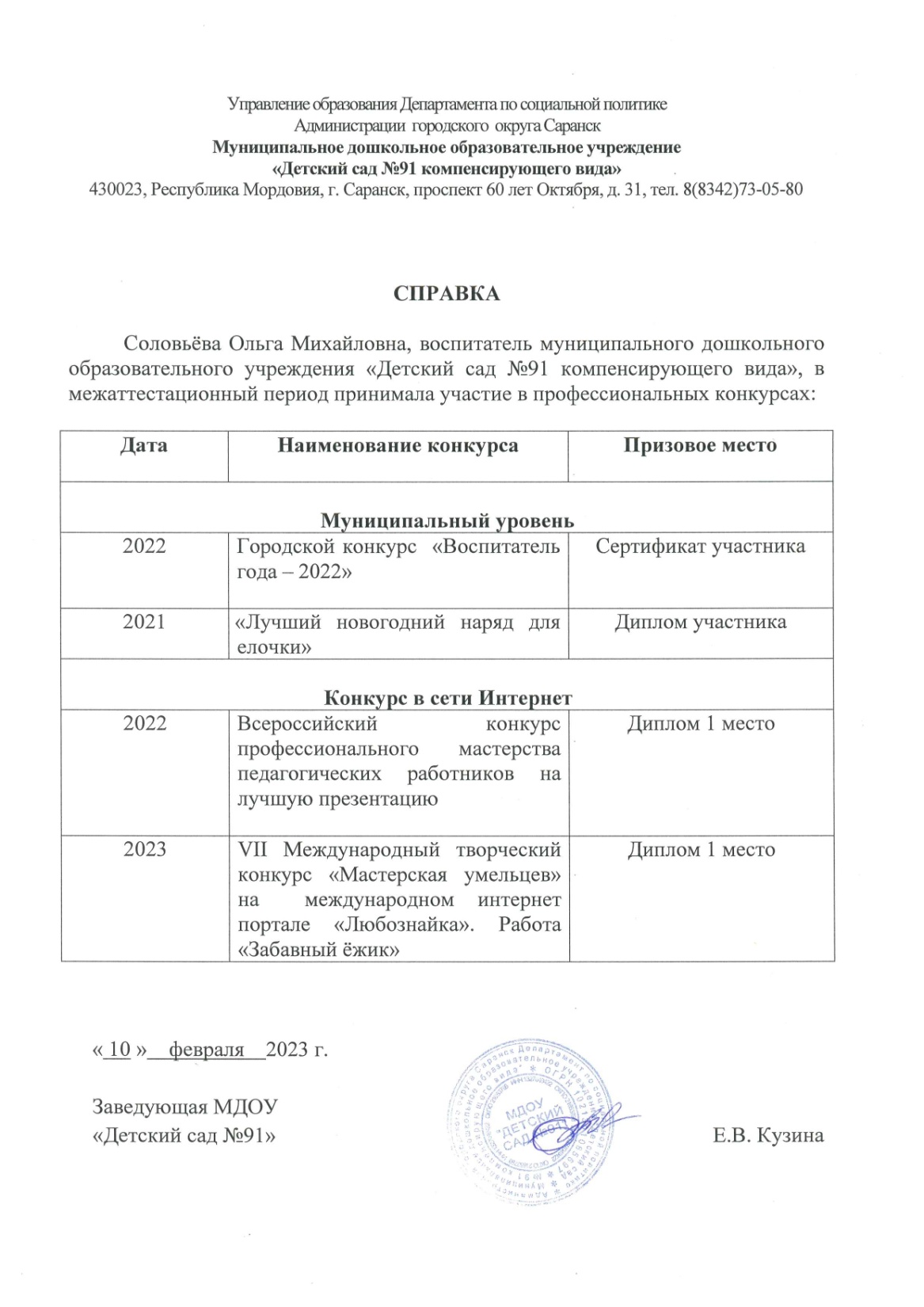 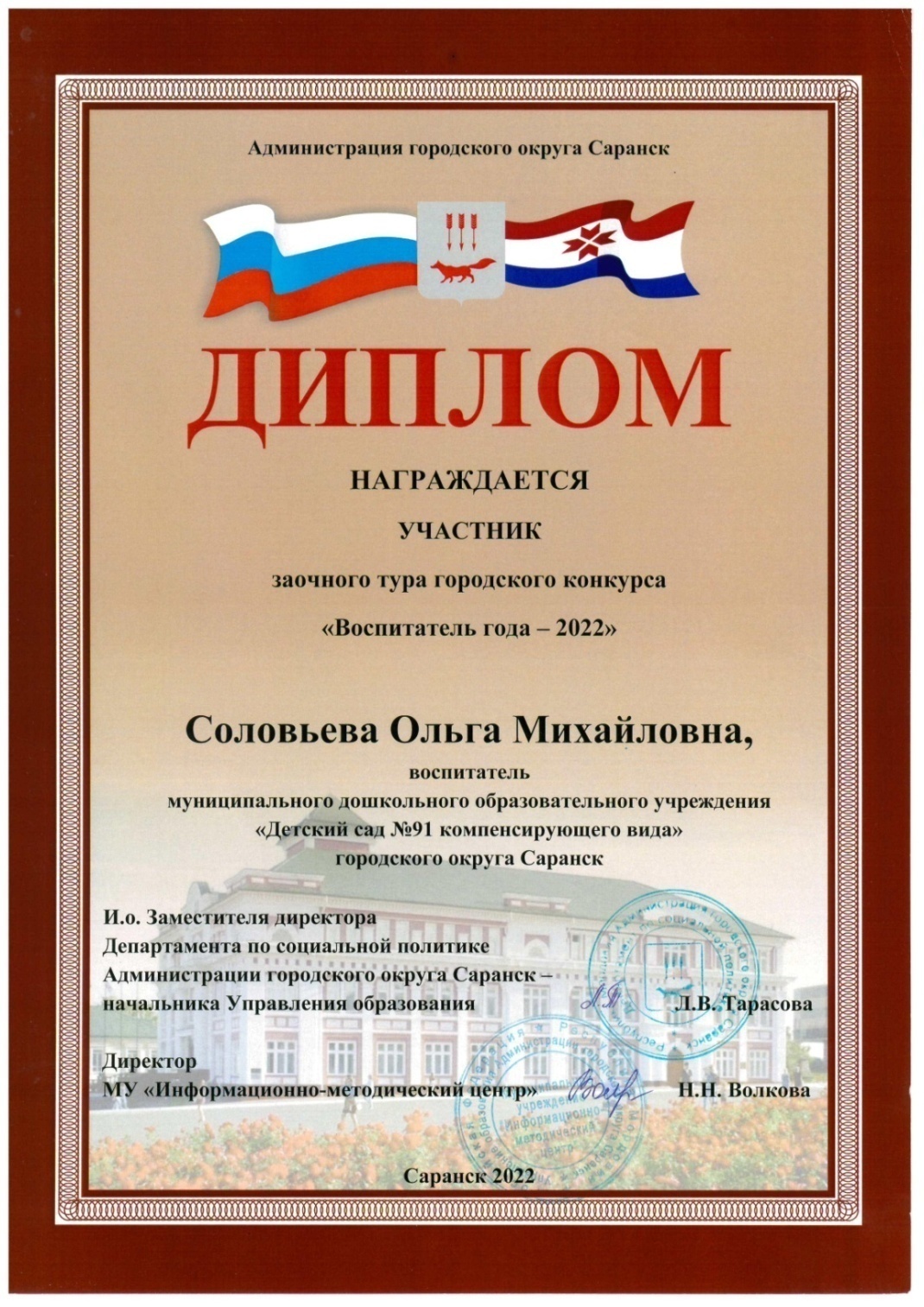 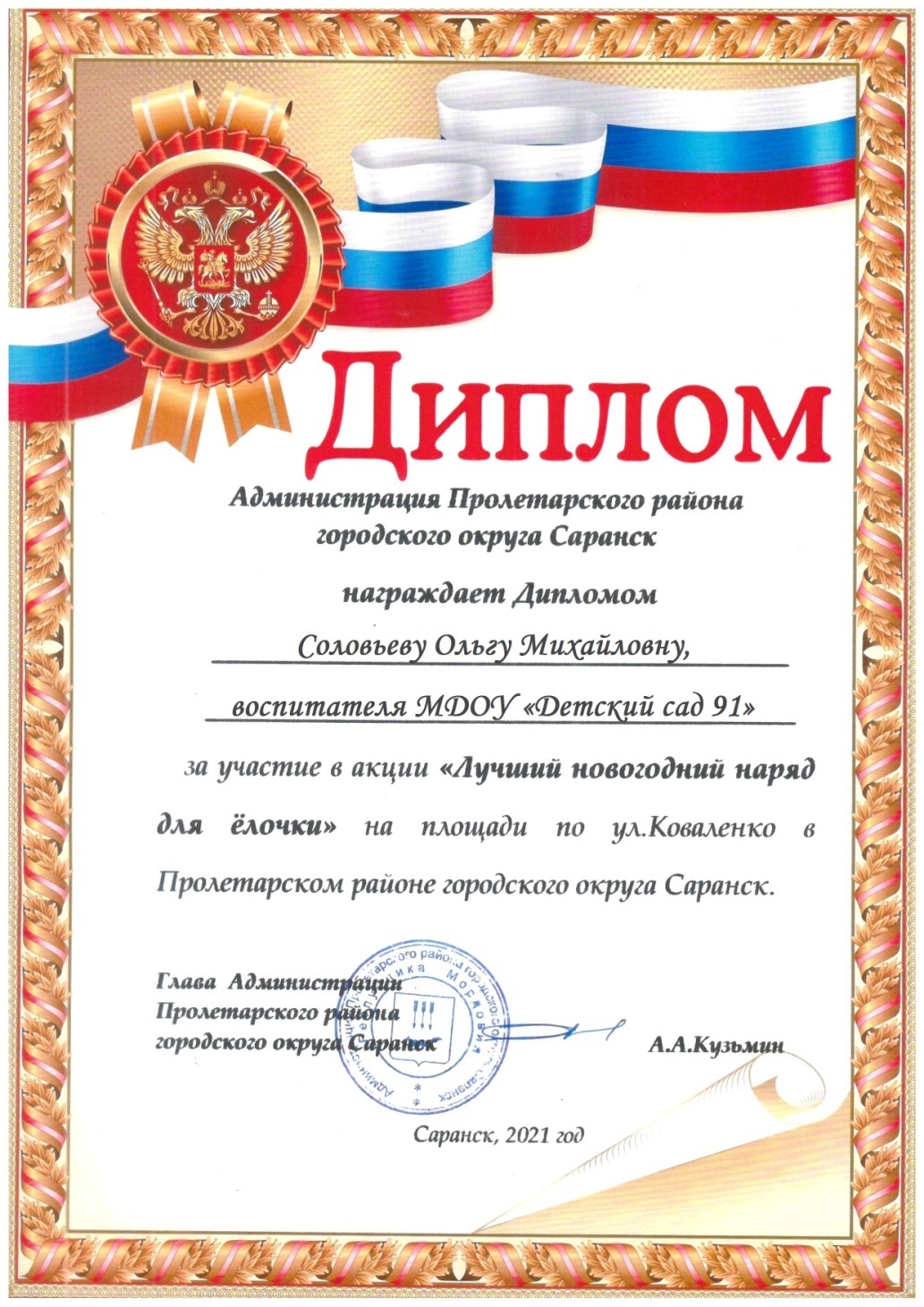 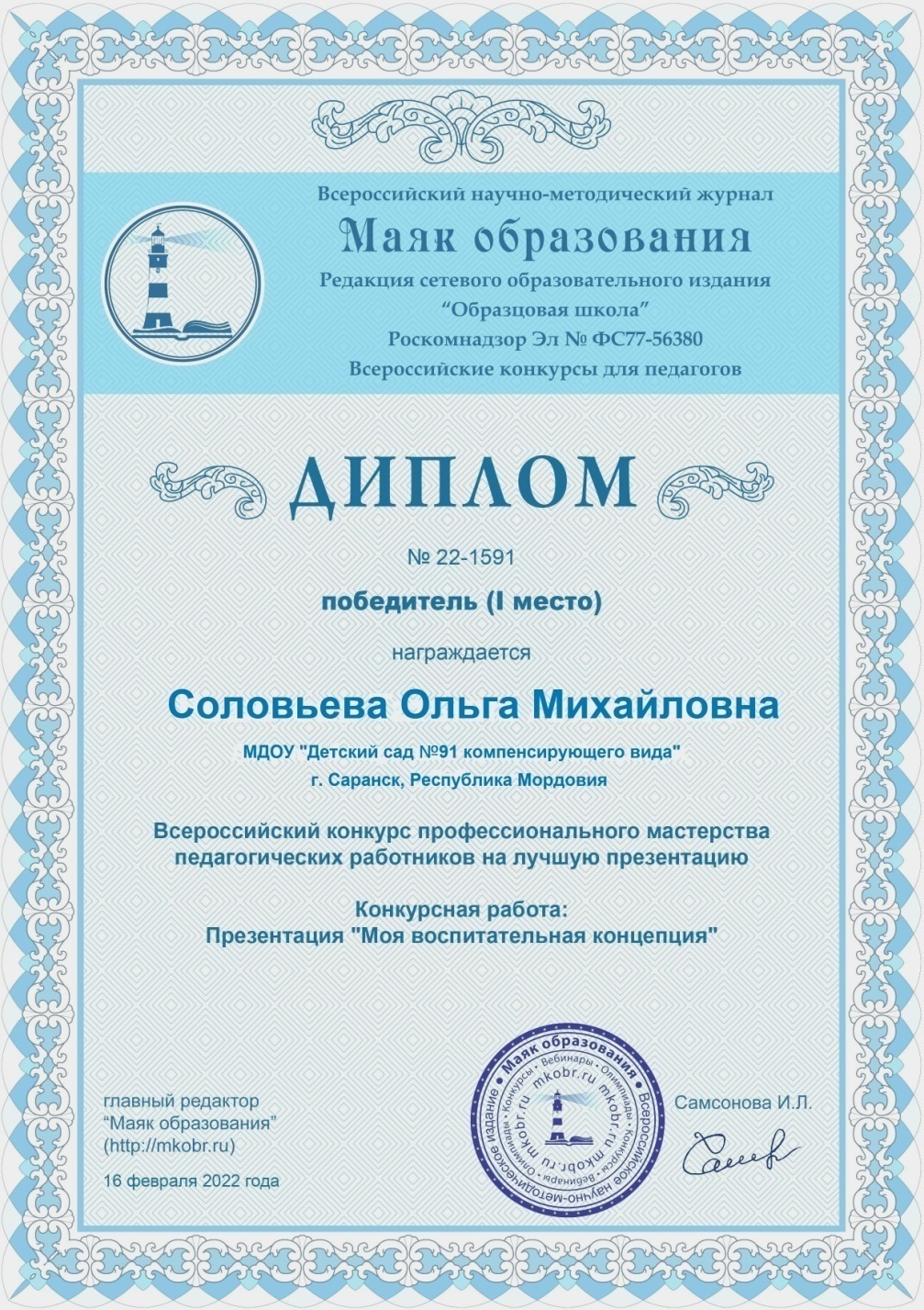 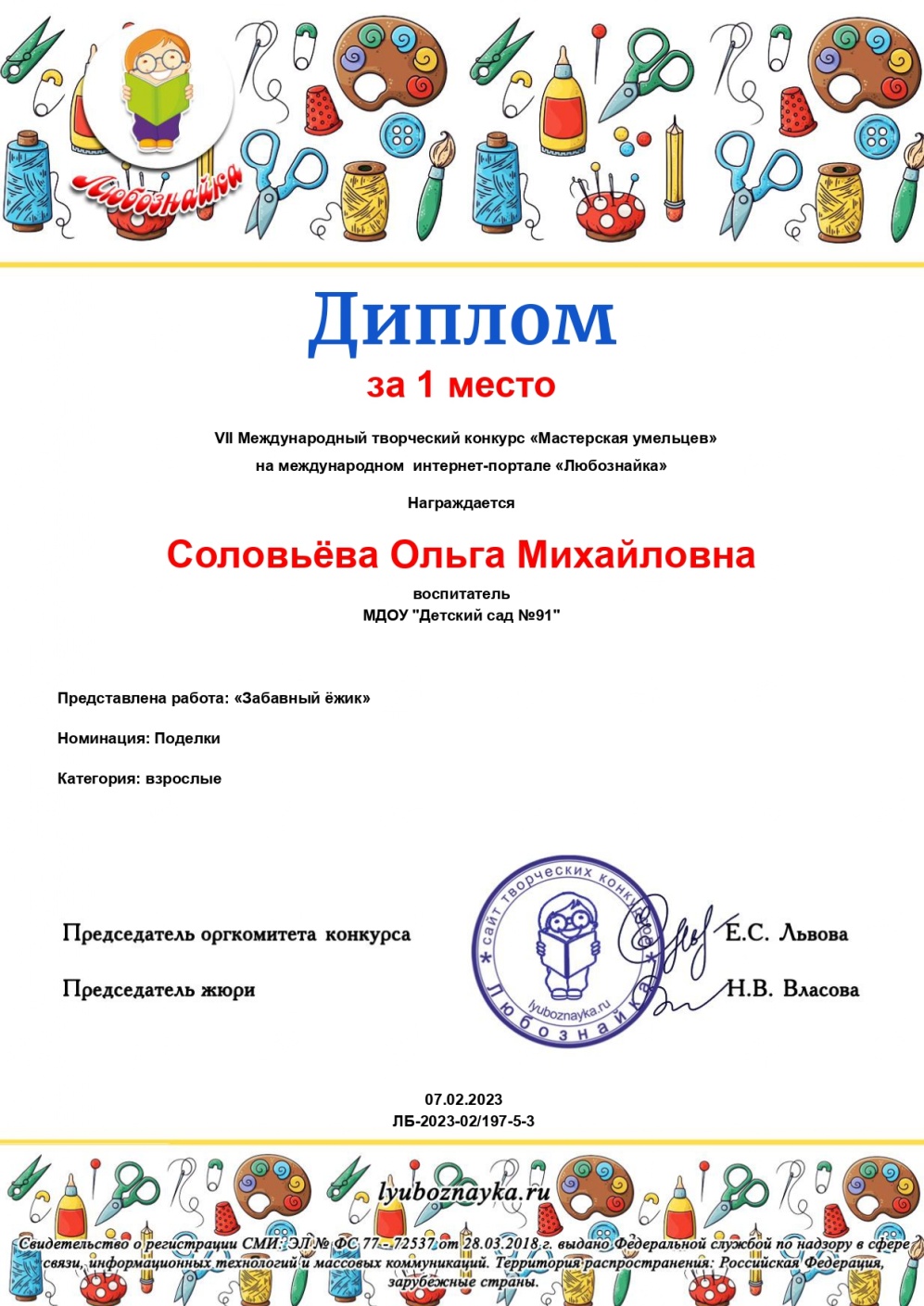 14. Награды и поощрения
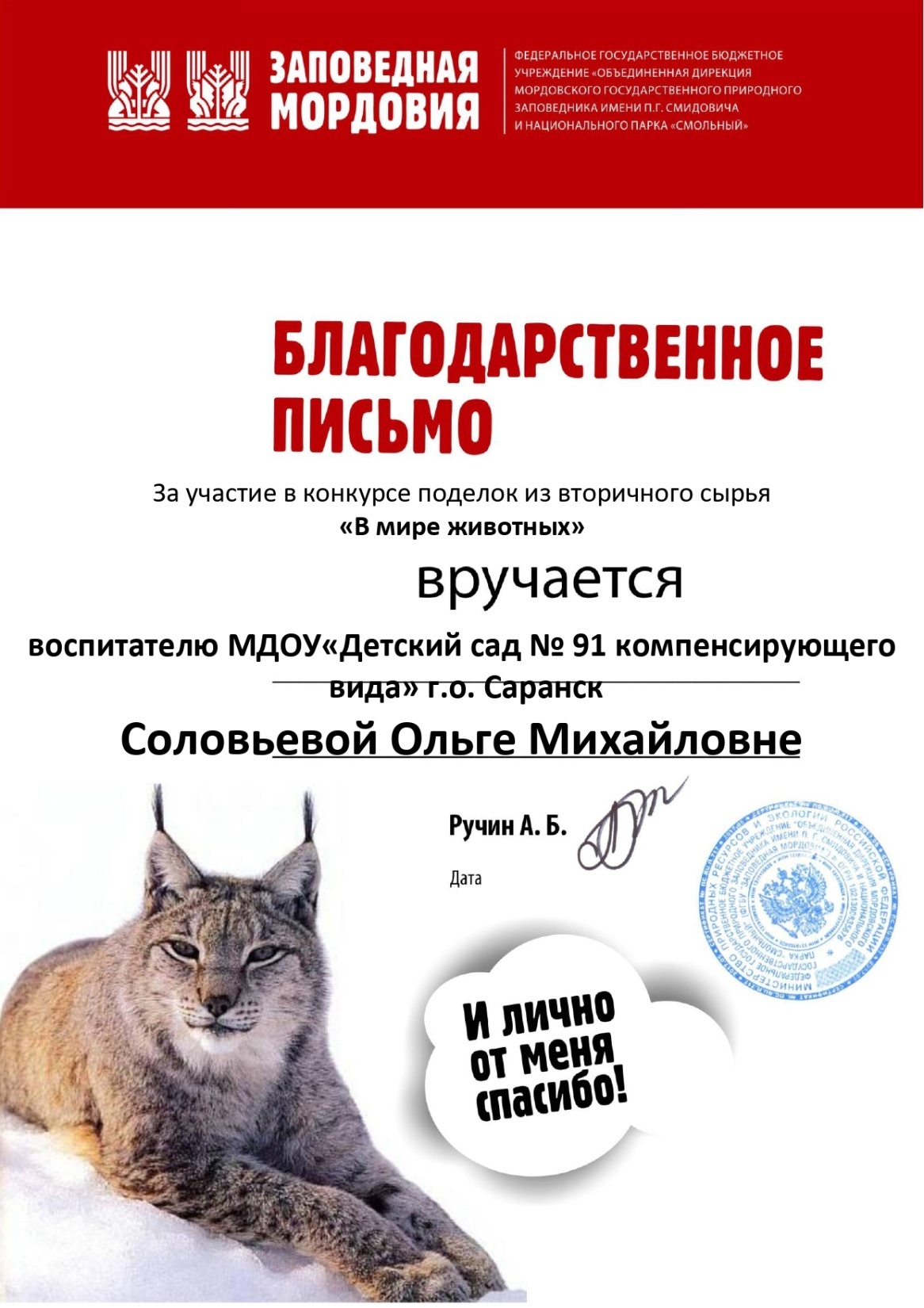 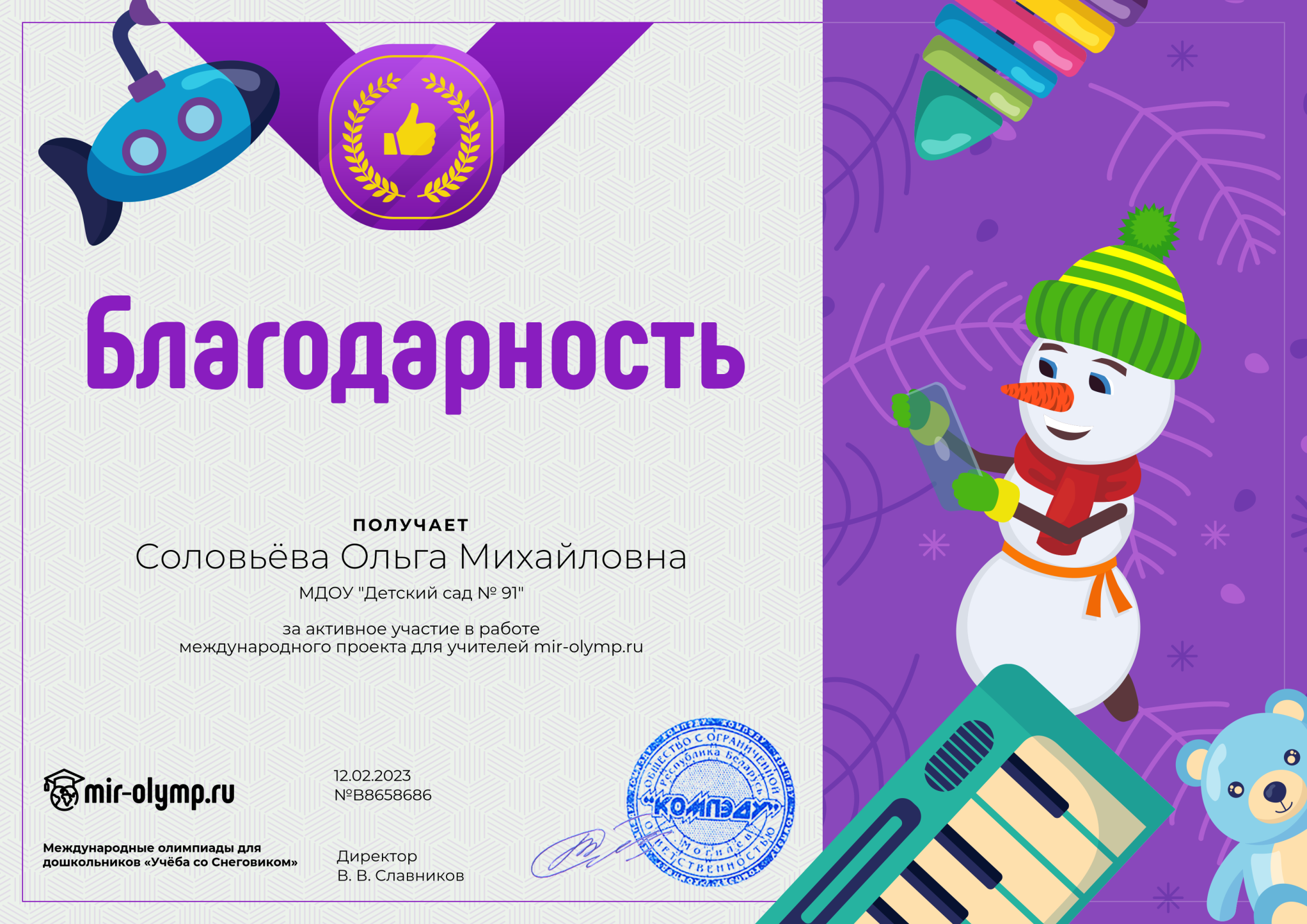